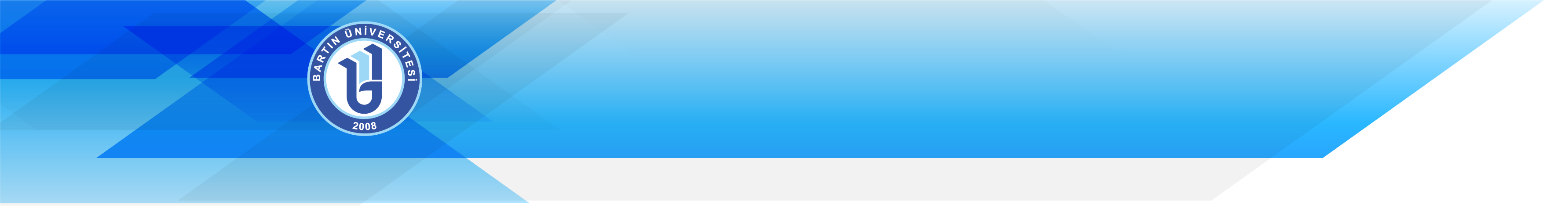 BARTIN ÜNİVERSİTESİ BİRİMLERİ, TEŞKİLATI VE DİĞER KURUMLARLA İLİŞKİLER
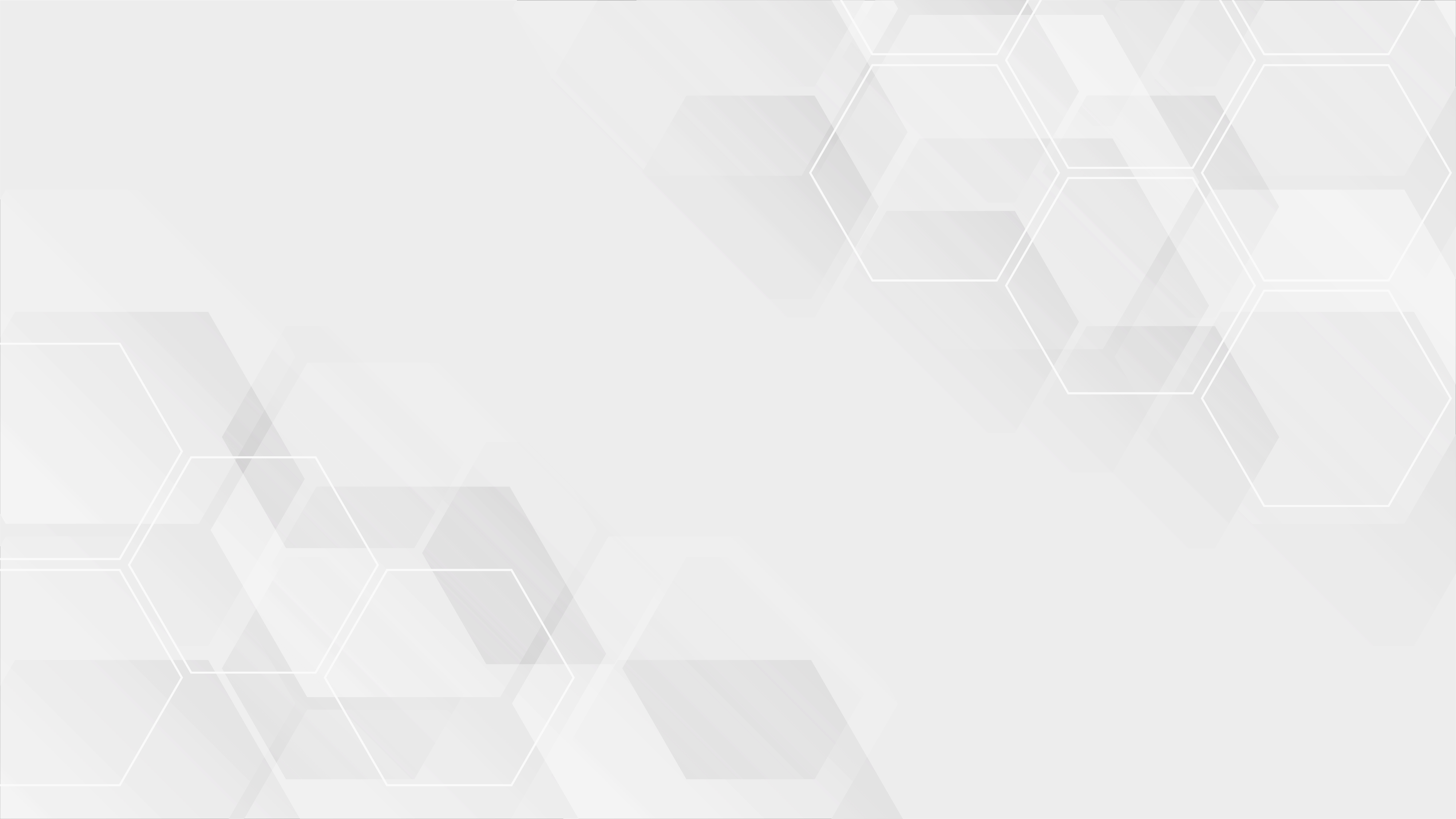 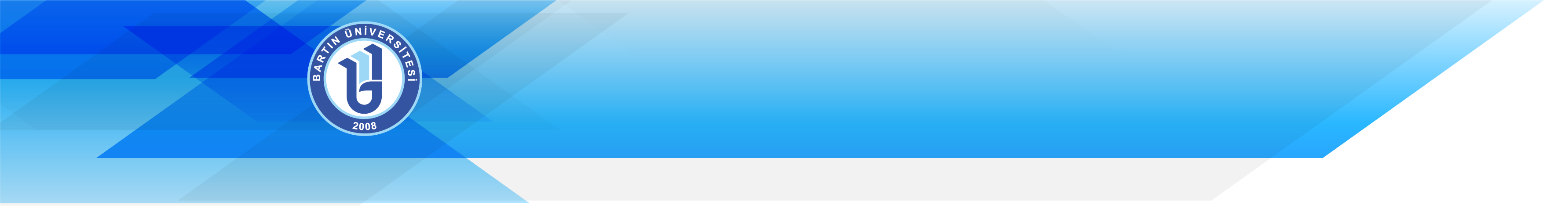 MİSYON VE VİZYON
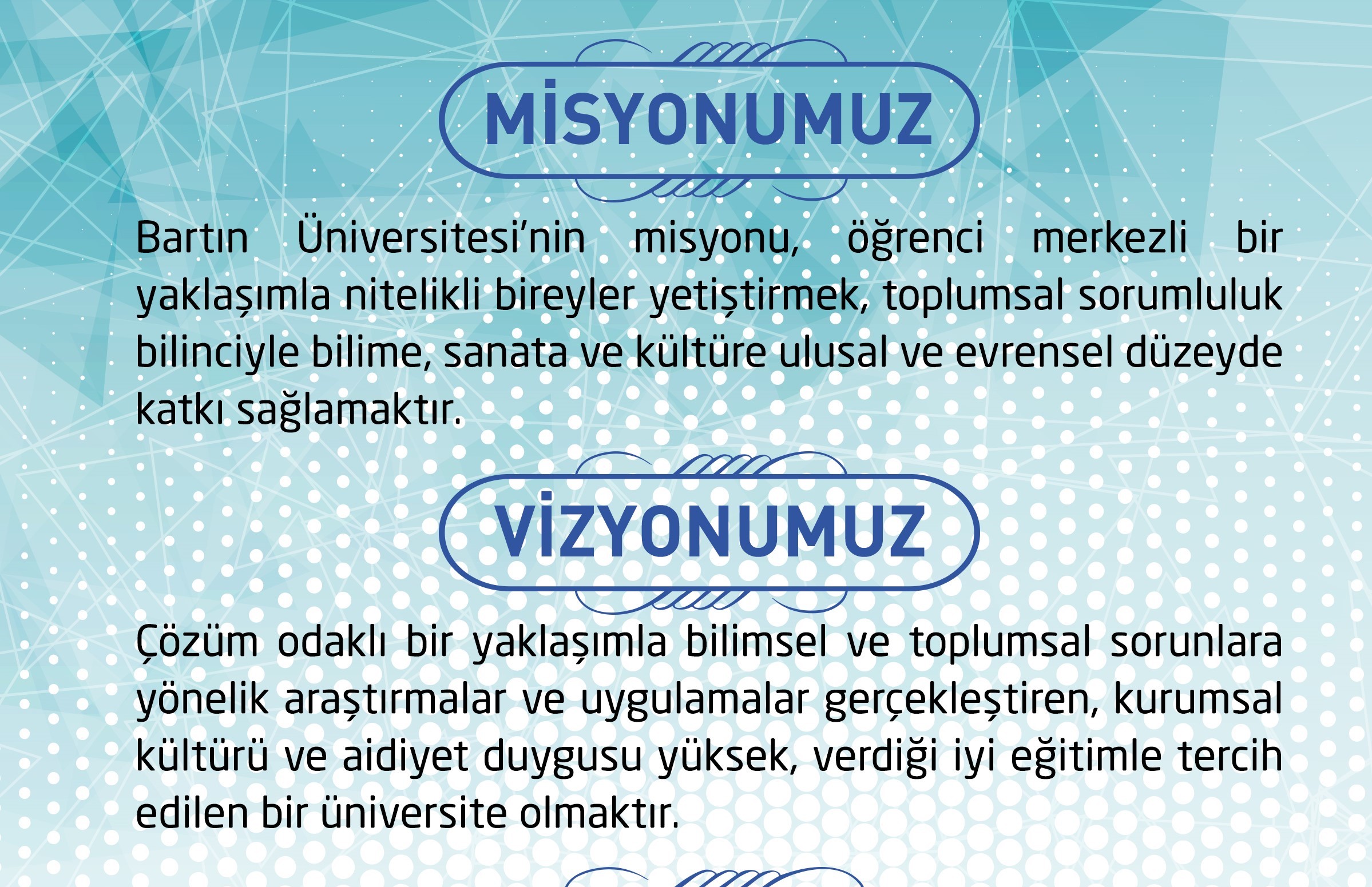 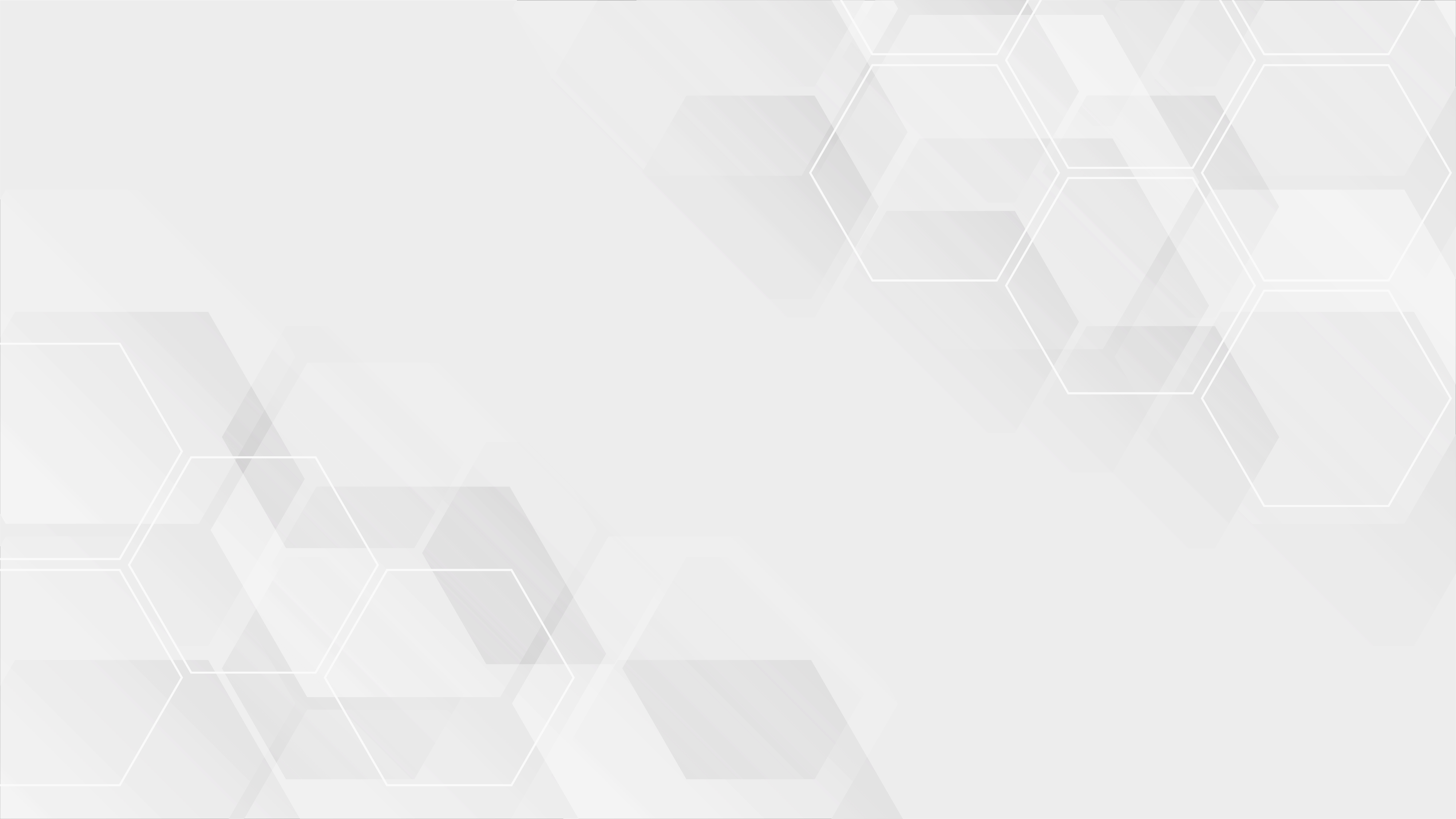 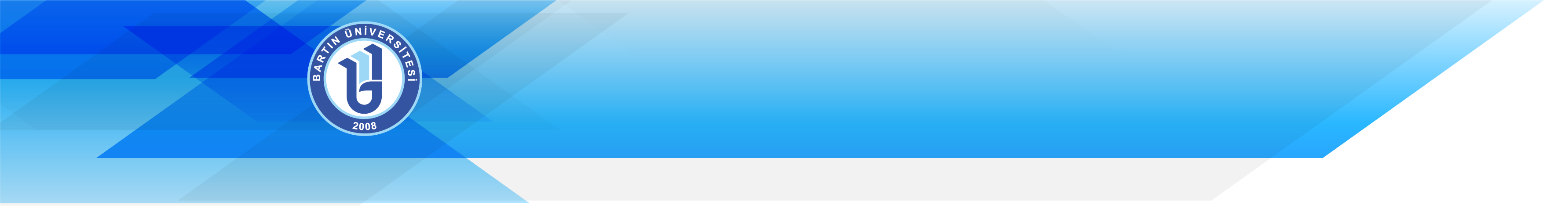 KALİTE POLİTİKAMIZ
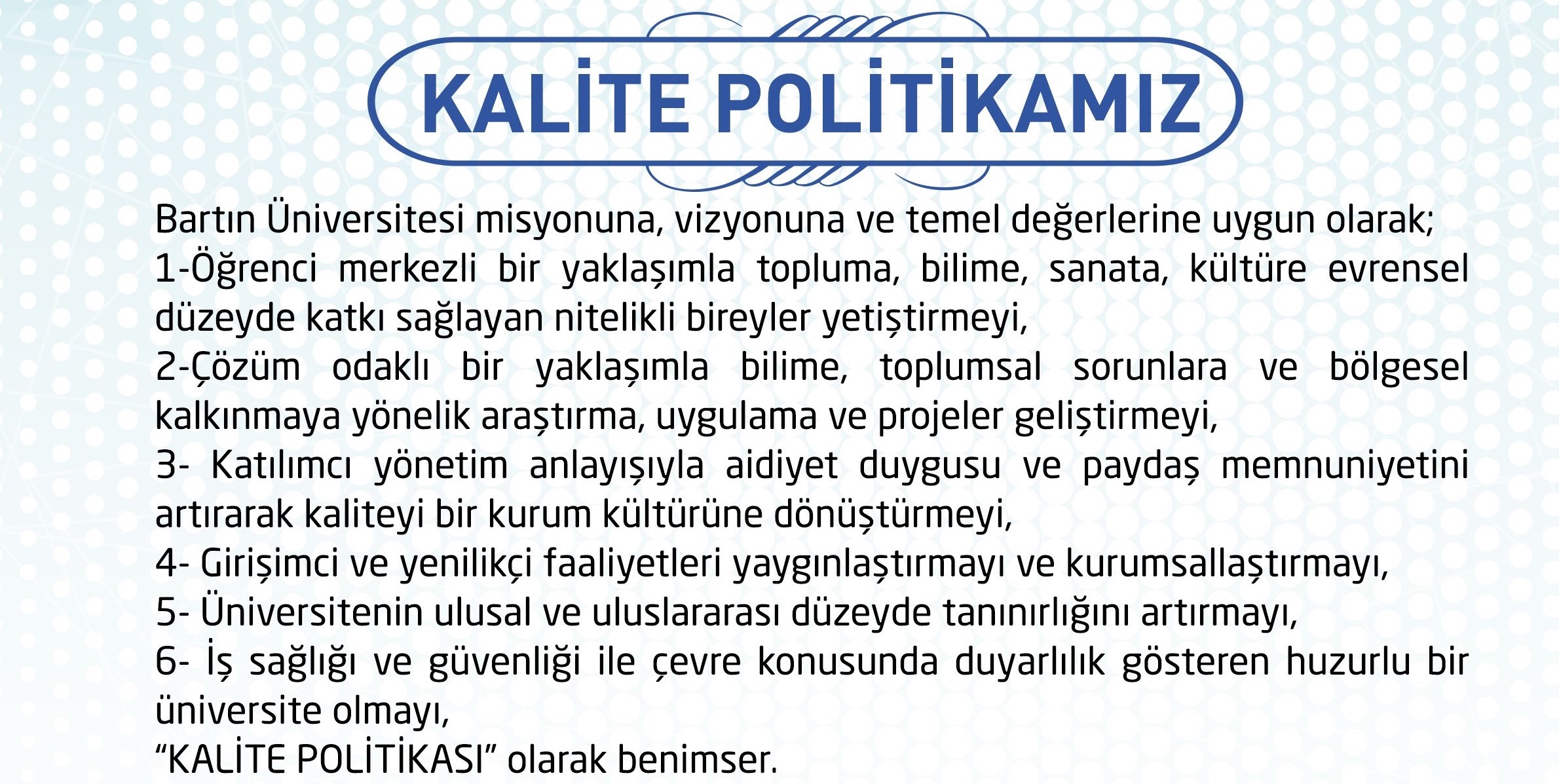 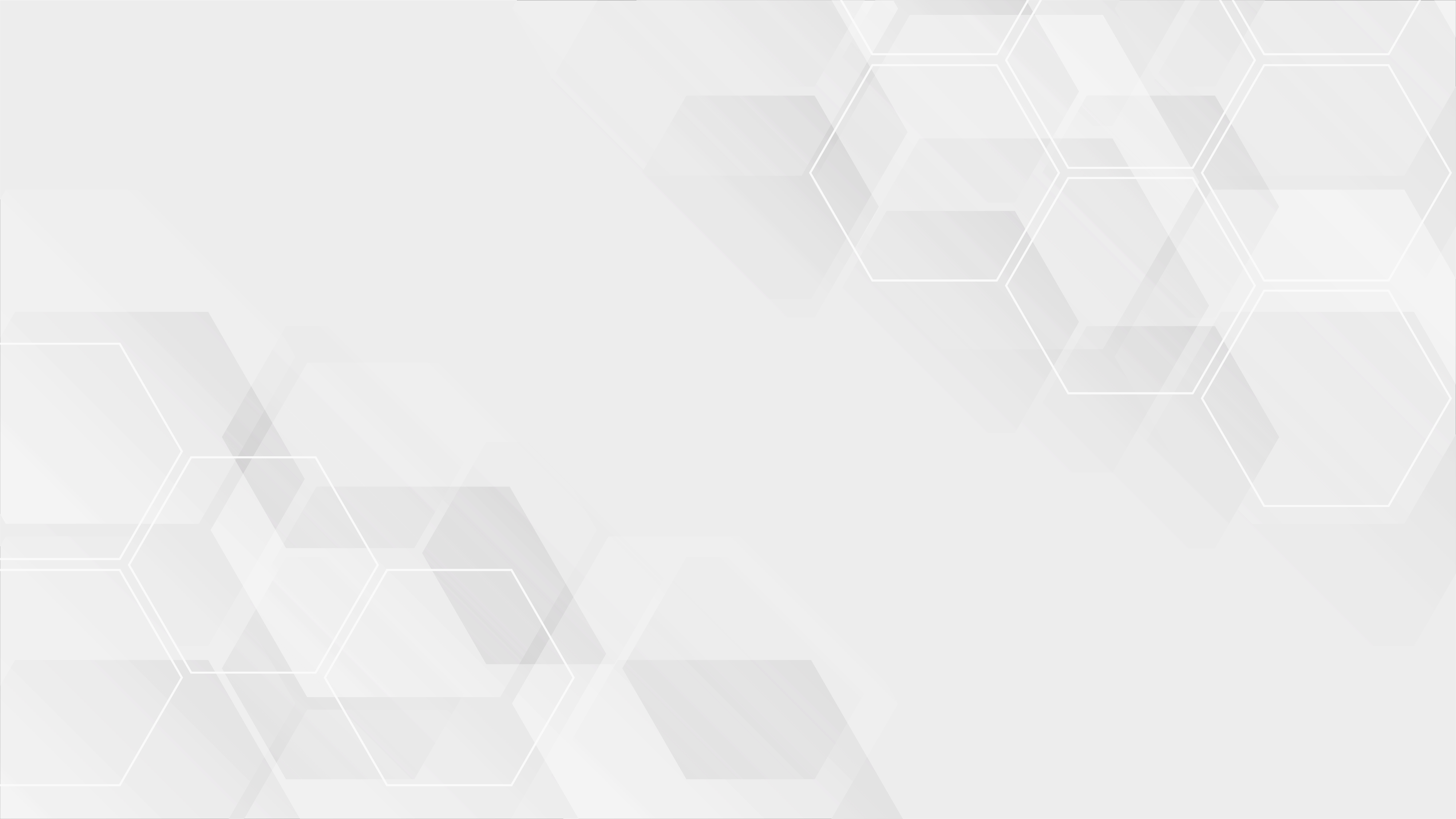 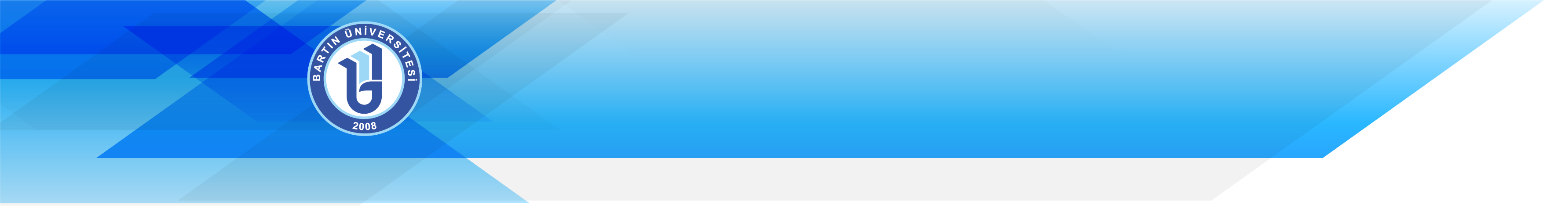 AKADEMİK TEŞKİLAT ŞEMASI
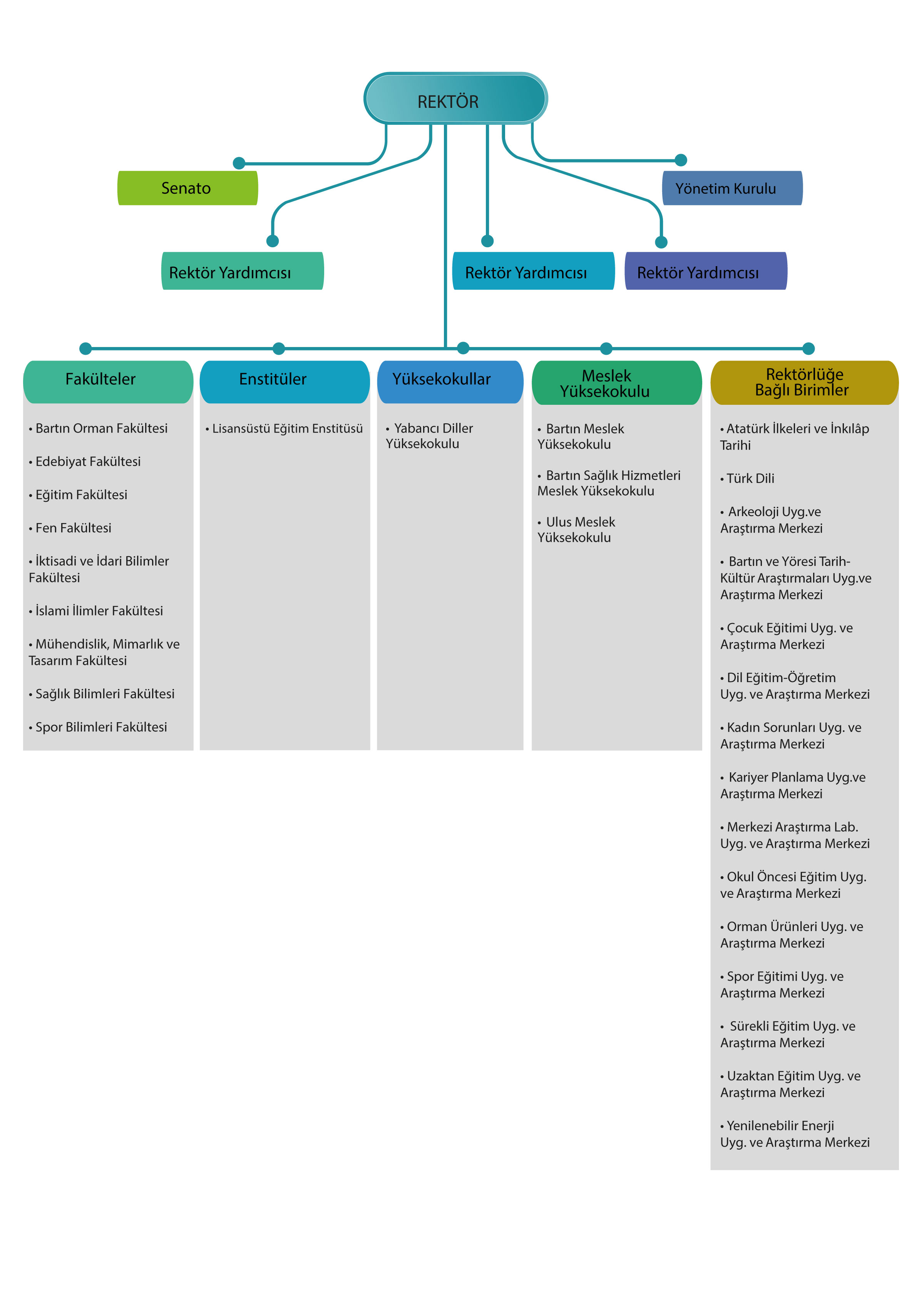 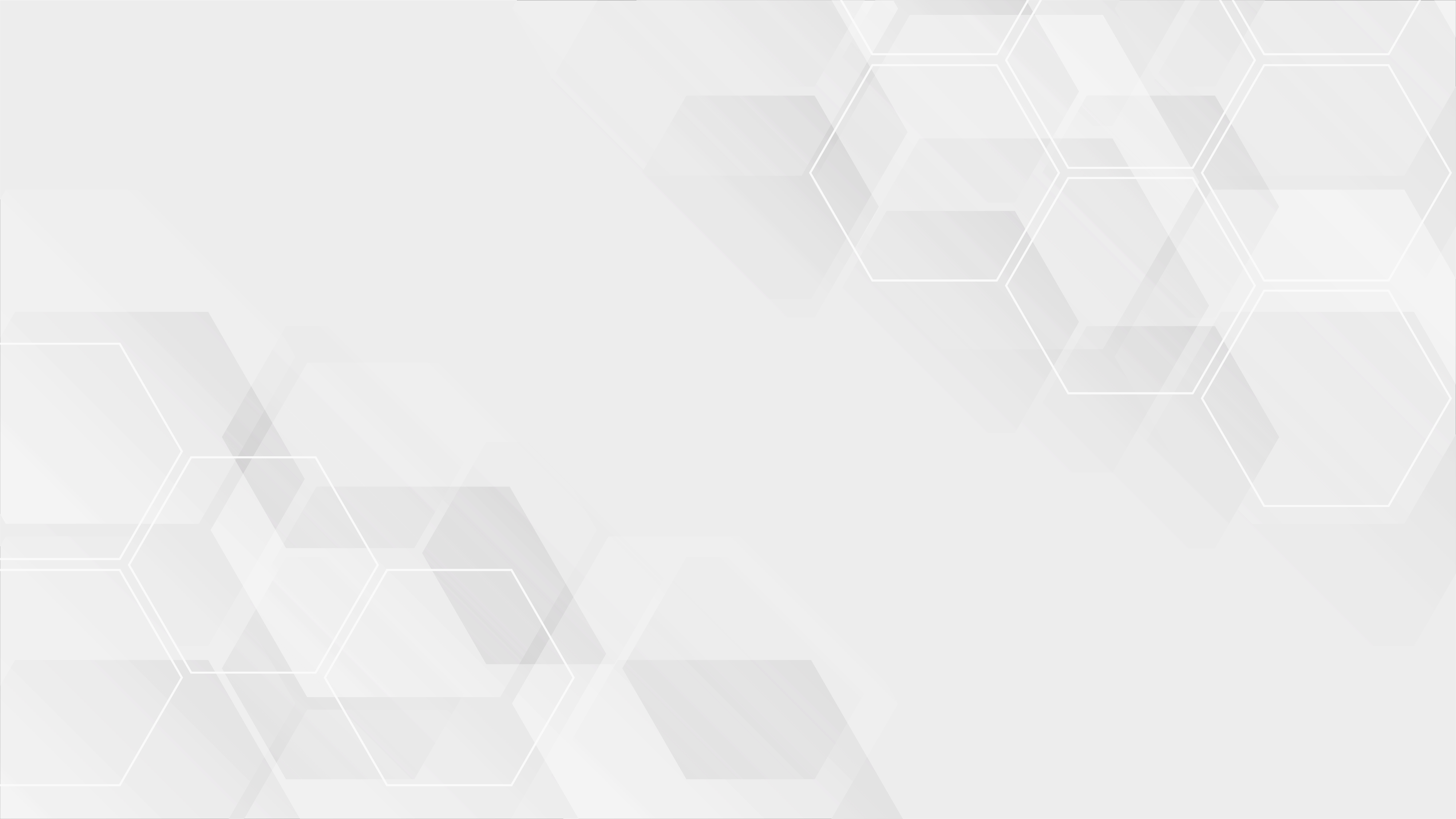 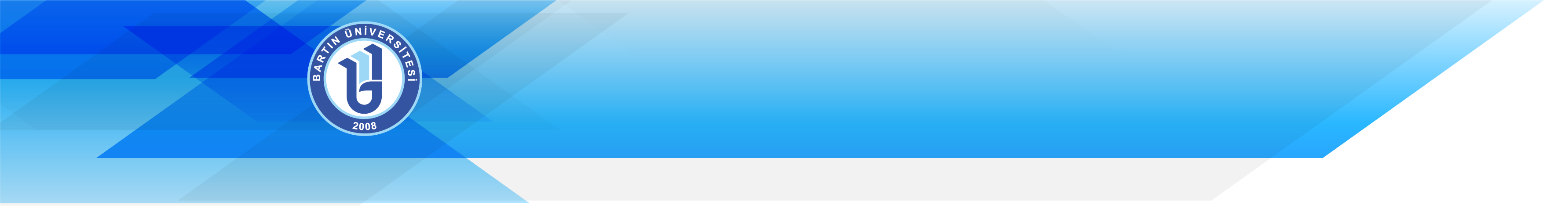 İDARİ TEŞKİLAT ŞEMASI
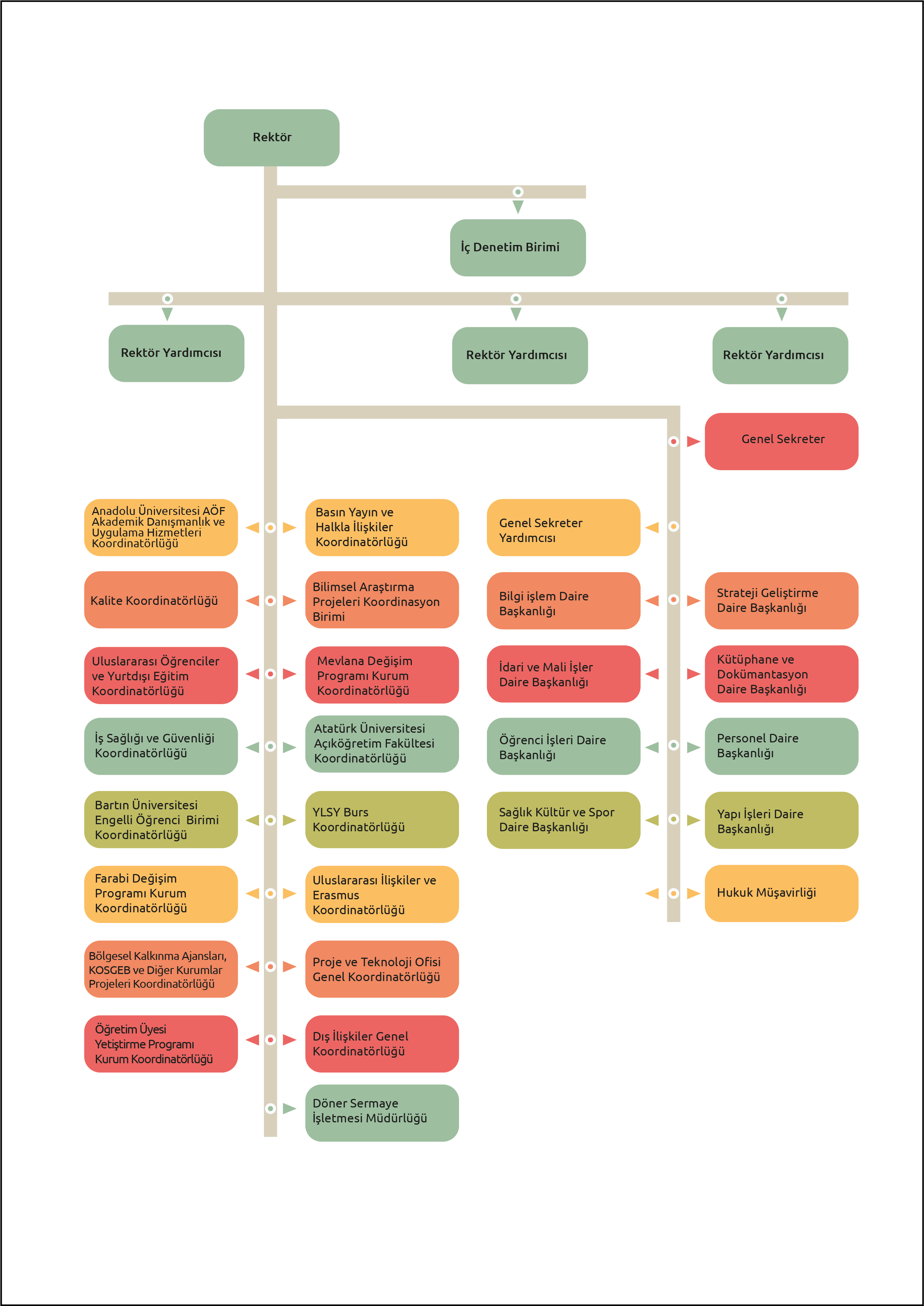 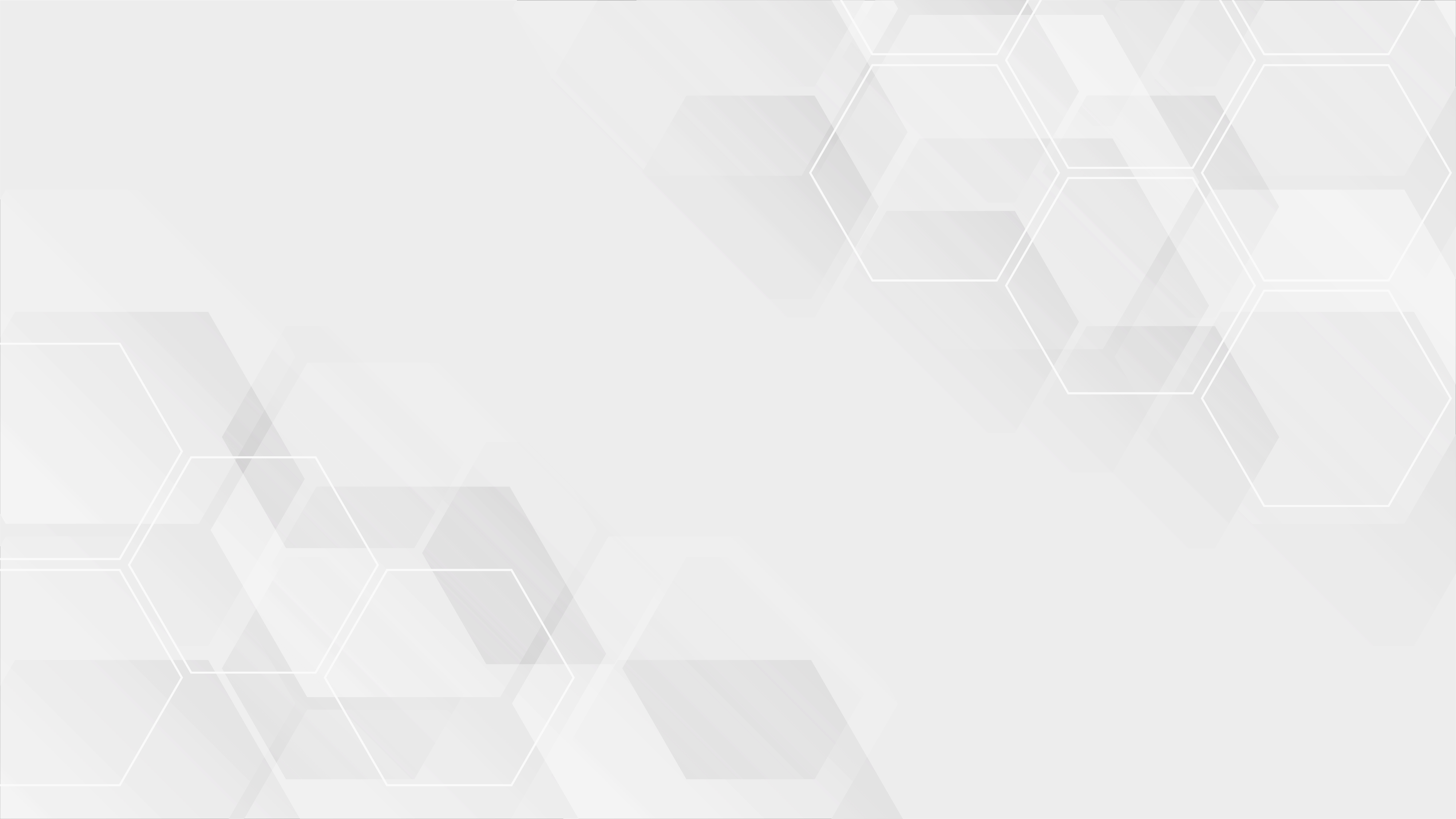 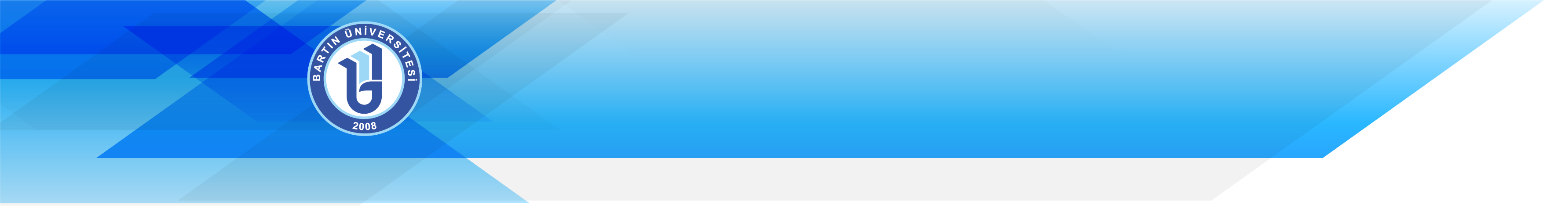 REKTÖR
Üniversitelerde akademik ve idari yapının başıdır. Devlet ve vakıf üniversitelerine rektör, Cumhurbaşkanınca atanır. Vakıflarca kurulan üniversitelerde rektör ataması, mütevelli heyetinin teklifi üzerine yapılır. Rektör, üniversite veya yüksek teknoloji enstitüsü tüzel kişiliğini temsil eder. 

Rektörlerin yaş haddi 67 yaştır. Ancak rektör olarak atanmış olanlarda görev süreleri bitinceye kadar yaş haddi aranmaz.
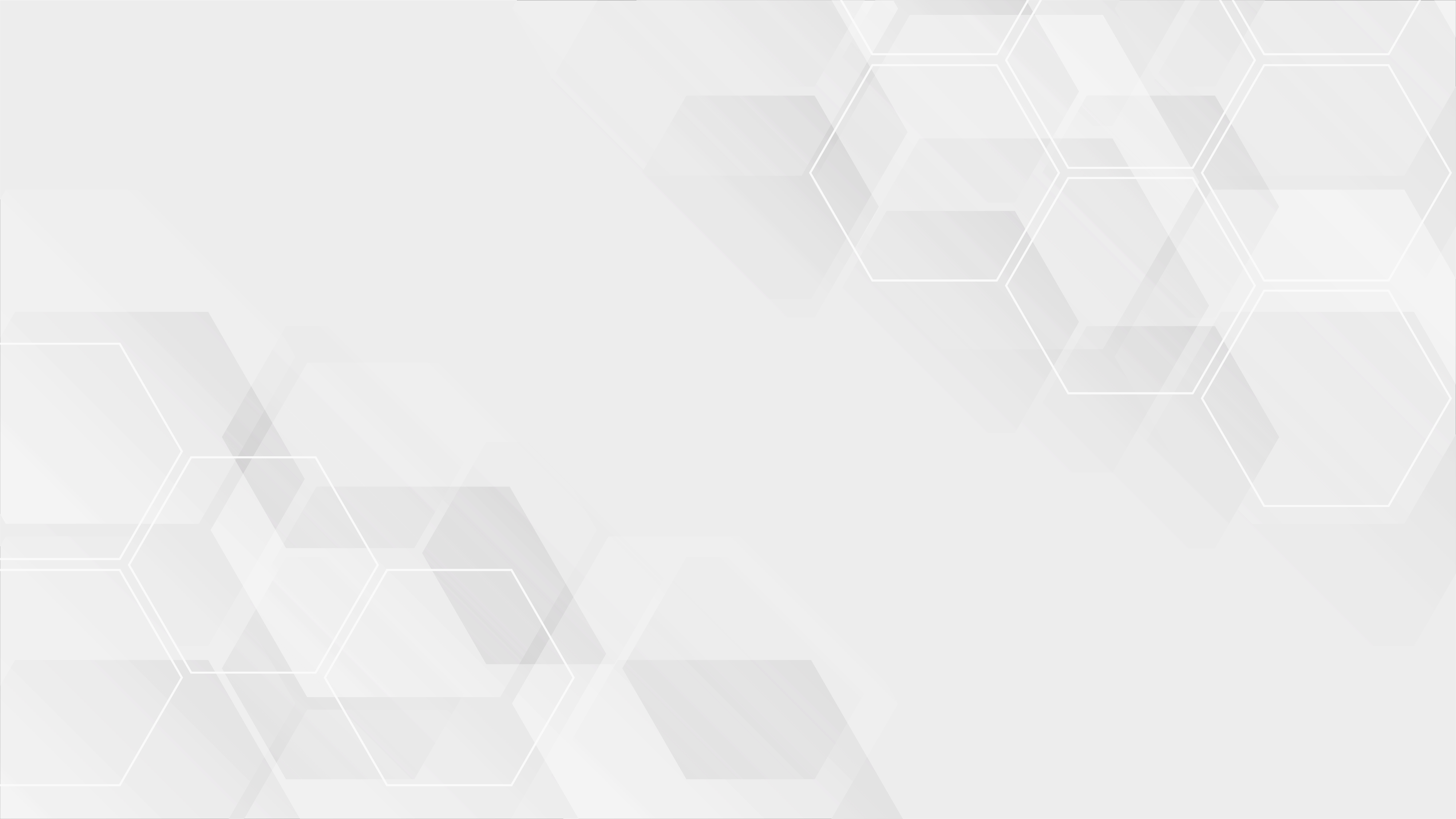 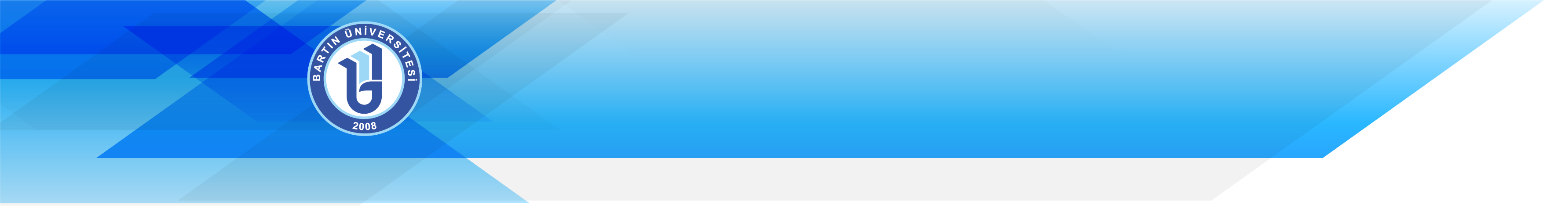 REKTÖRÜMÜZ
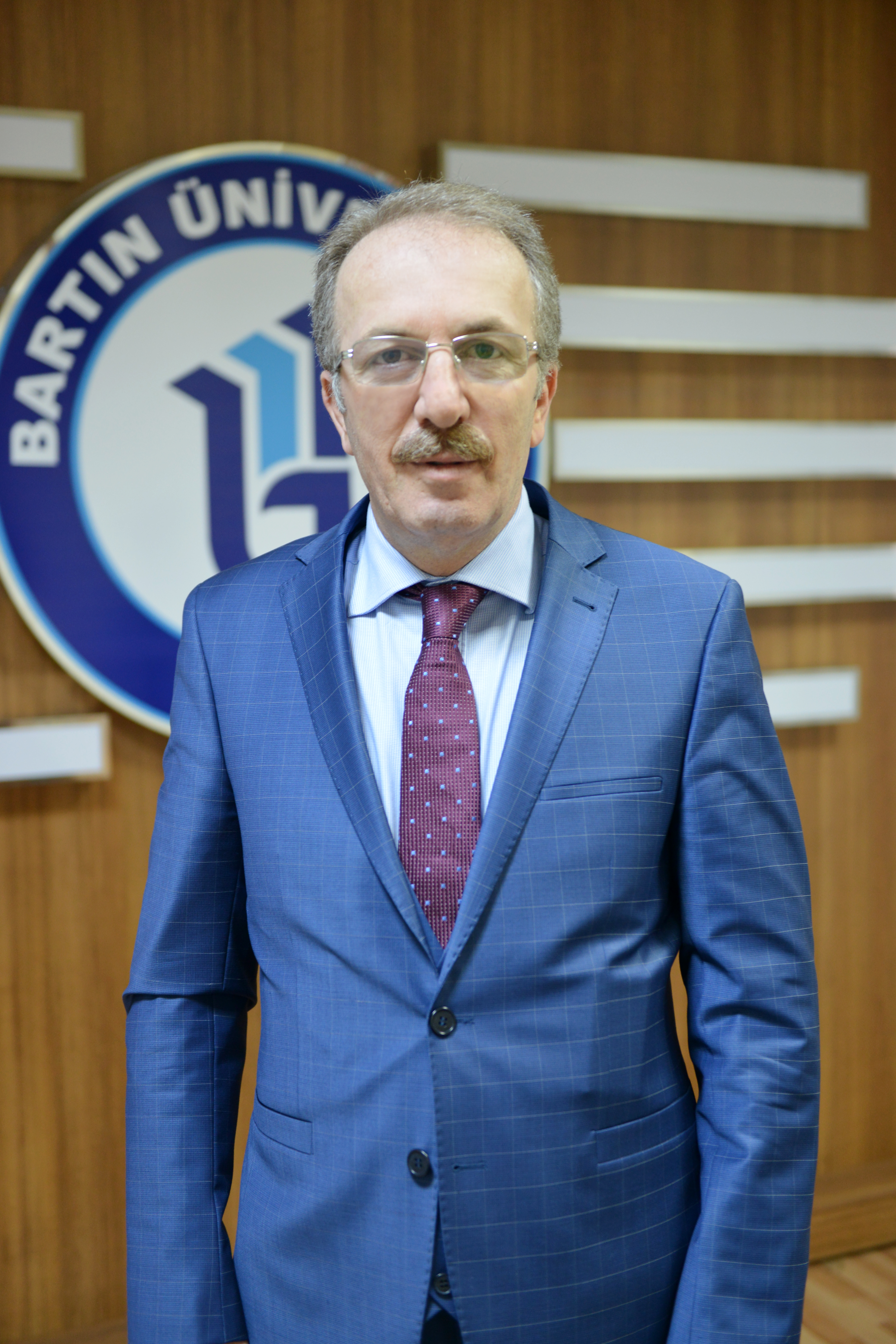 8 Ekim 1965 tarihinde Trabzon'da doğdu. 1990 yılında Karadeniz Teknik Üniversitesi Fatih Eğitim Fakültesi Fizik Öğretmenliği Bölümünden mezun olan Orhan UZUN, 1993 yılında Yüzüncü Yıl Üniversitesinde Fizik Anabilim Dalında yüksek lisans, 1998 yılında Gazi Üniversitesi Fizik Eğitimi Anabilim Dalında doktora çalışmasını tamamladı.
 
1992 yılında Yüzüncü Yıl Üniversitesi’nde Araştırma görevlisi olarak göreve başlayan UZUN, Gaziosmanpaşa Üniversitesi’nde sırasıyla 1998 yılında Dr., 1999 yılında Yardımcı Doçent, 2005 yılında Doçent ve 2010 yılında Profesör unvanlarını aldı.
 
2012 yılından itibaren Bülent Ecevit Üniversitesinde görev yapan Uzun, bu süre zarfında Rektör Yardımcılığı ve Dekanlık gibi yönetim görevlerinde bulundu. Evli ve üç çocuk babası olan ve Aralık 2015’ten itibaren Yükseköğretim Kalite Kurulu Başkanlığı görevini yürüten Prof. Dr. Orhan UZUN, 18 Nisan 2017 tarihinde Cumhurbaşkanımız Sayın Recep Tayyip Erdoğan tarafından Bartın Üniversitesi Rektörlüğüne atandı. Prof. Dr. UZUN, 21 Nisan 2021 tarihinde bu göreve yeniden atandı.
PROF. DR. ORHAN UZUN
REKTÖR
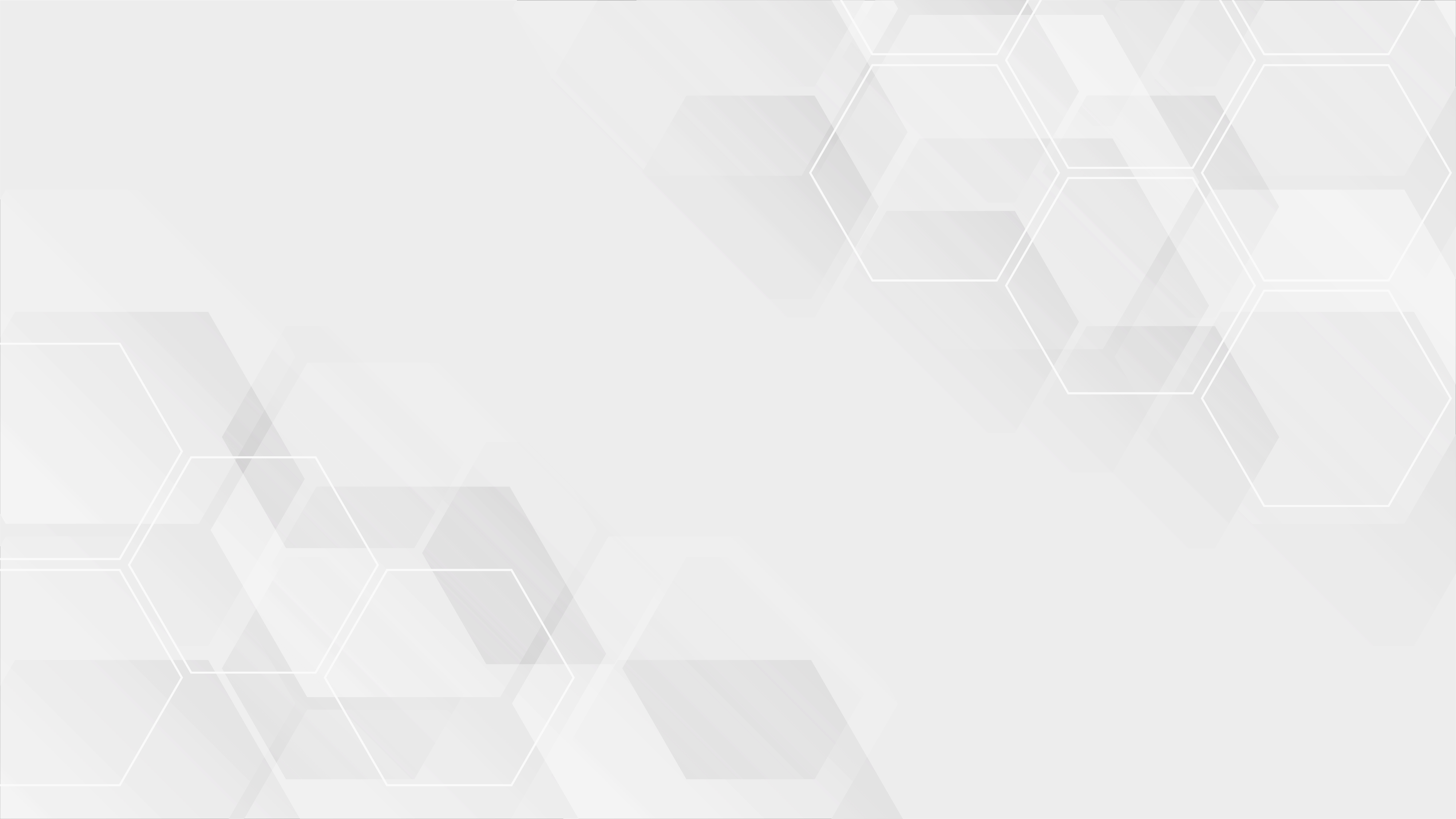 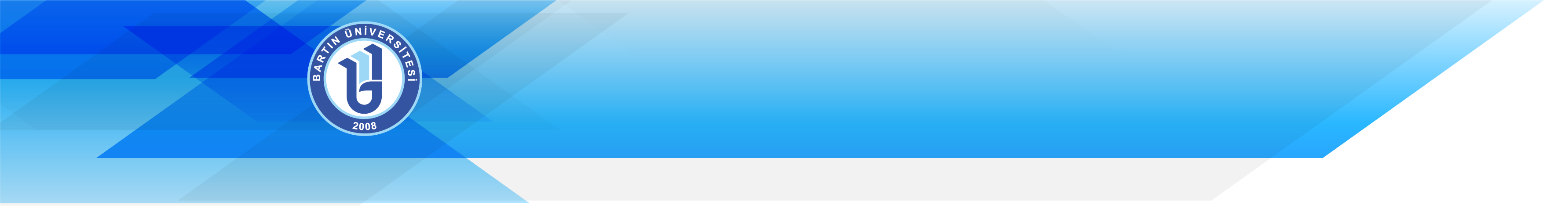 REKTÖR YARDIMCILARIMIZ
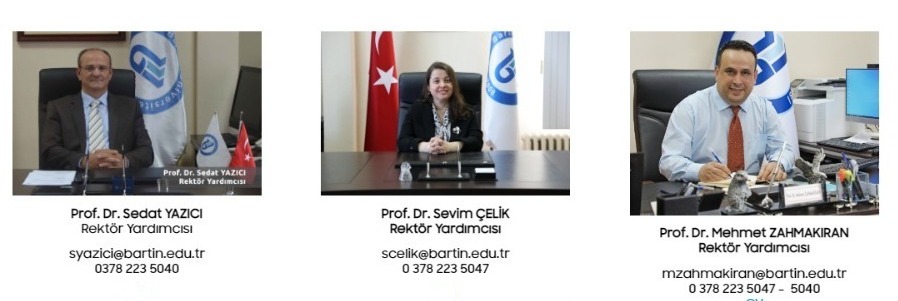 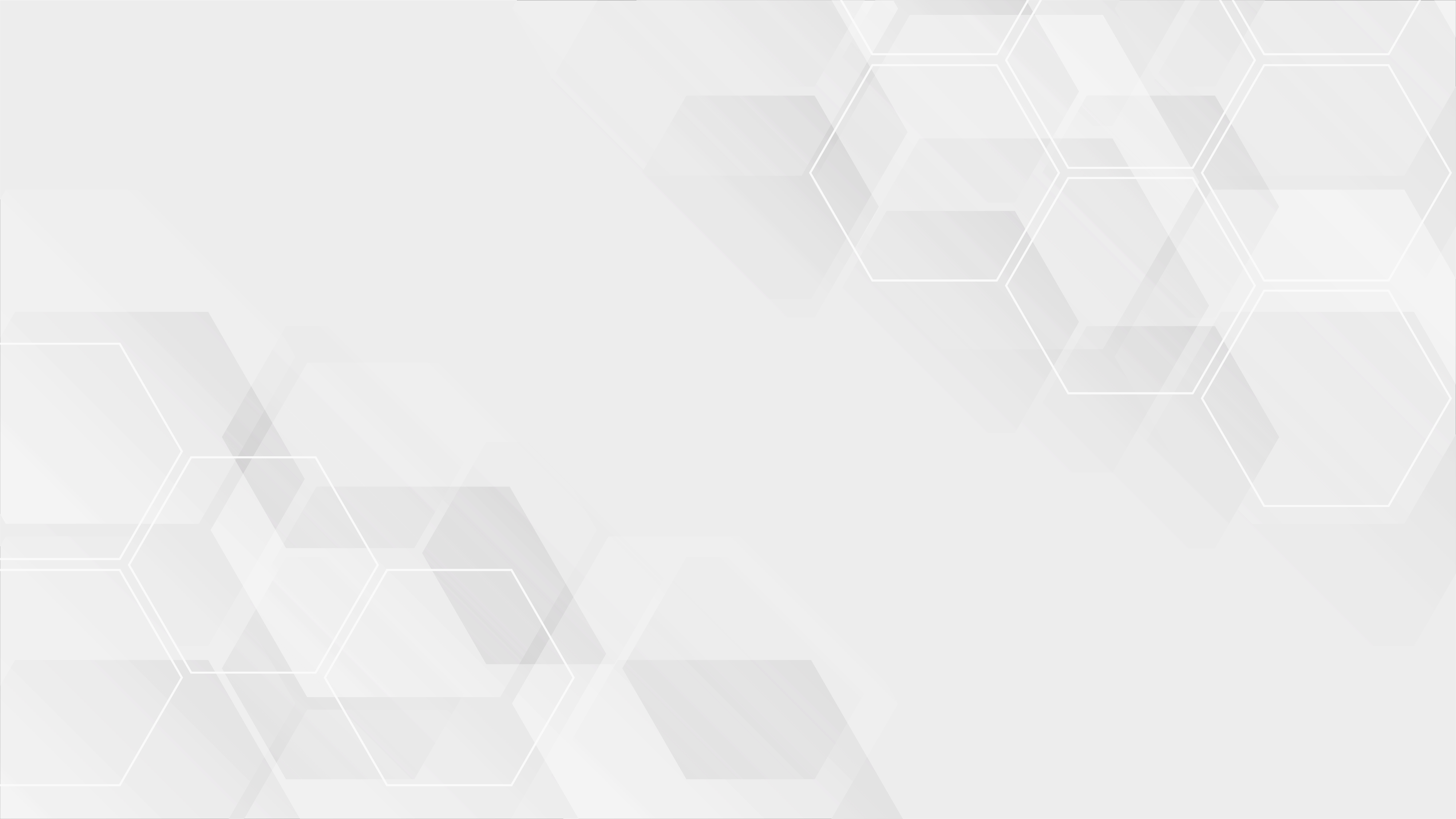 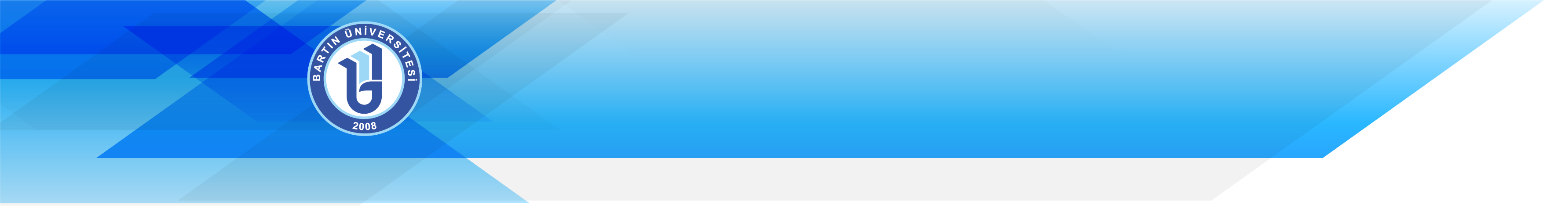 GENEL SEKRETER
Genel Sekreter, Üniversite idari teşkilatının başıdır ve bu teşkilatın çalışmasından Rektöre karşı sorumludur.
Genel Sekreter, Üniversite idari teşkilatının başı olarak yapacağı görevler dışında, kendisi ve kendisine bağlı birimler aracılığı ile aşağıdaki görevleri yerine getirir.
Üniversite idari teşkilatında bulunan birimlerin, verimli düzenli ve uyum içinde çalışmalarını sağlamak
Üniversite Senatosu ile Üniversite Yönetim Kurulunda oya katılmaksızın raportörlük yapmak; bu kurallarda alınan kararların yazılması, korunması ve saklanmasını sağlamak
Üniversite Senatosu ile Üniversite Yönetim Kurulunun kararlarını Üniversiteye bağlı birimlere iletmek,
Üniversite İdari teşkilatında görevlendirilecek personel hakkında rektöre öneride bulunmak
Rektörlüğün yazışmalarını yürütmek
Rektör tarafından verilecek benzeri görevleri yapmak.
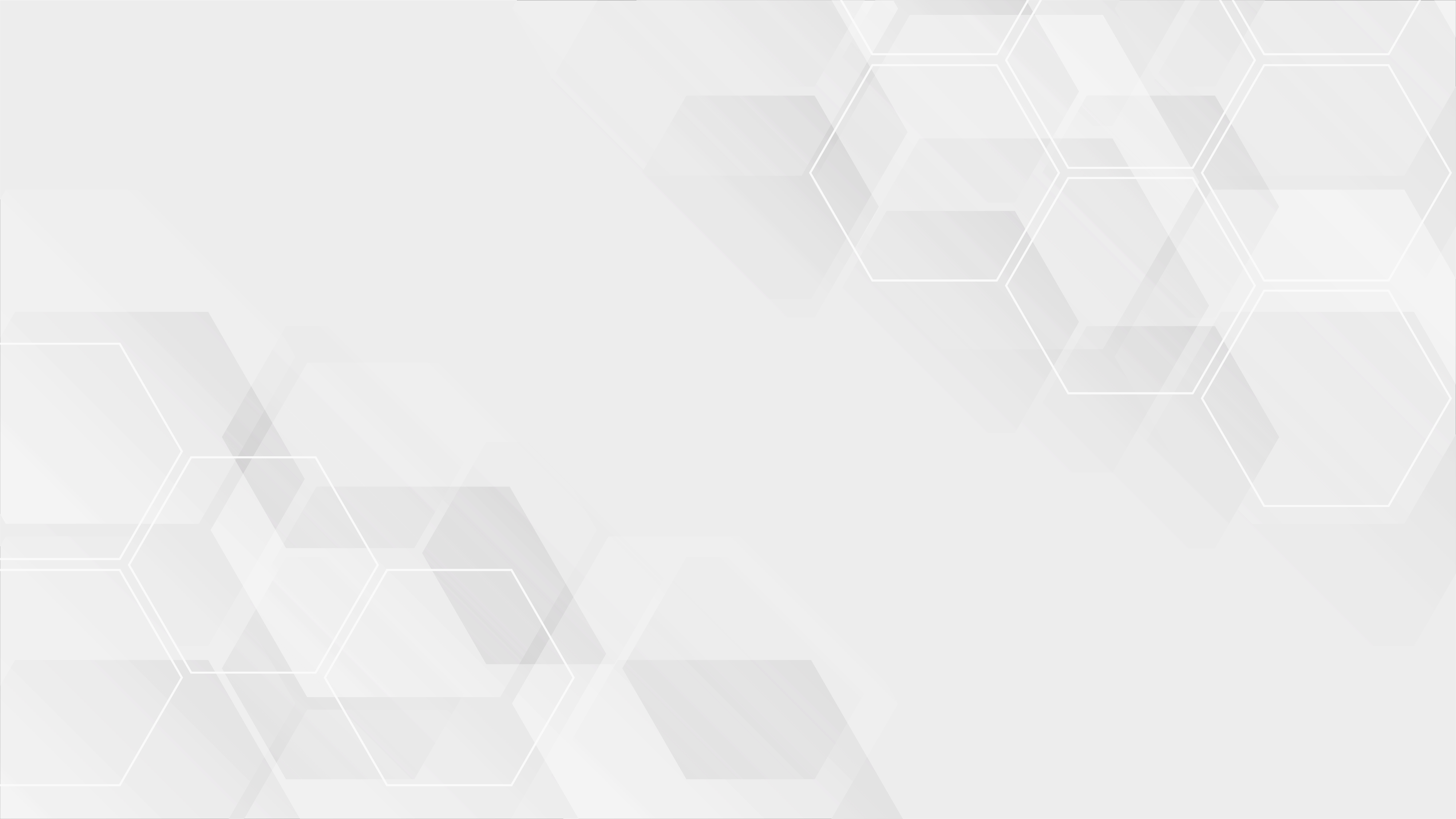 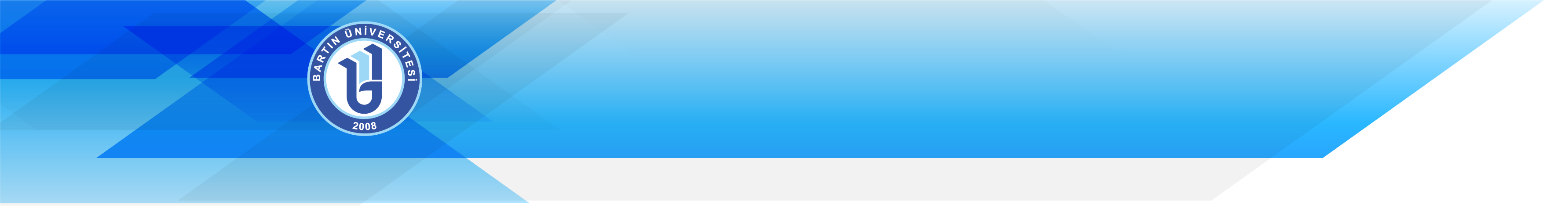 GENEL SEKRETERİMİZ
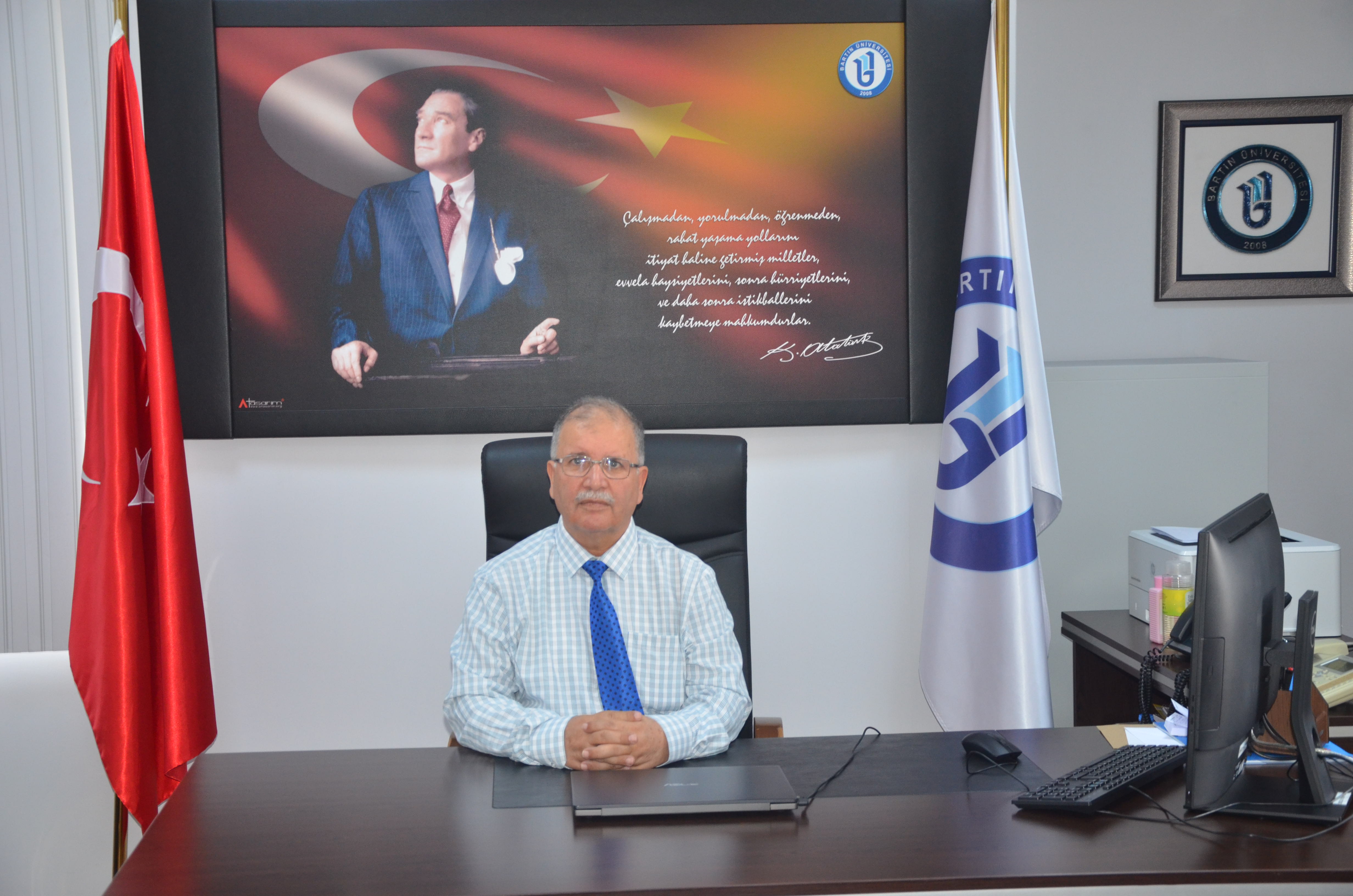 DOÇ. DR. SAİD CEYHAN
GENEL SEKRETER V.
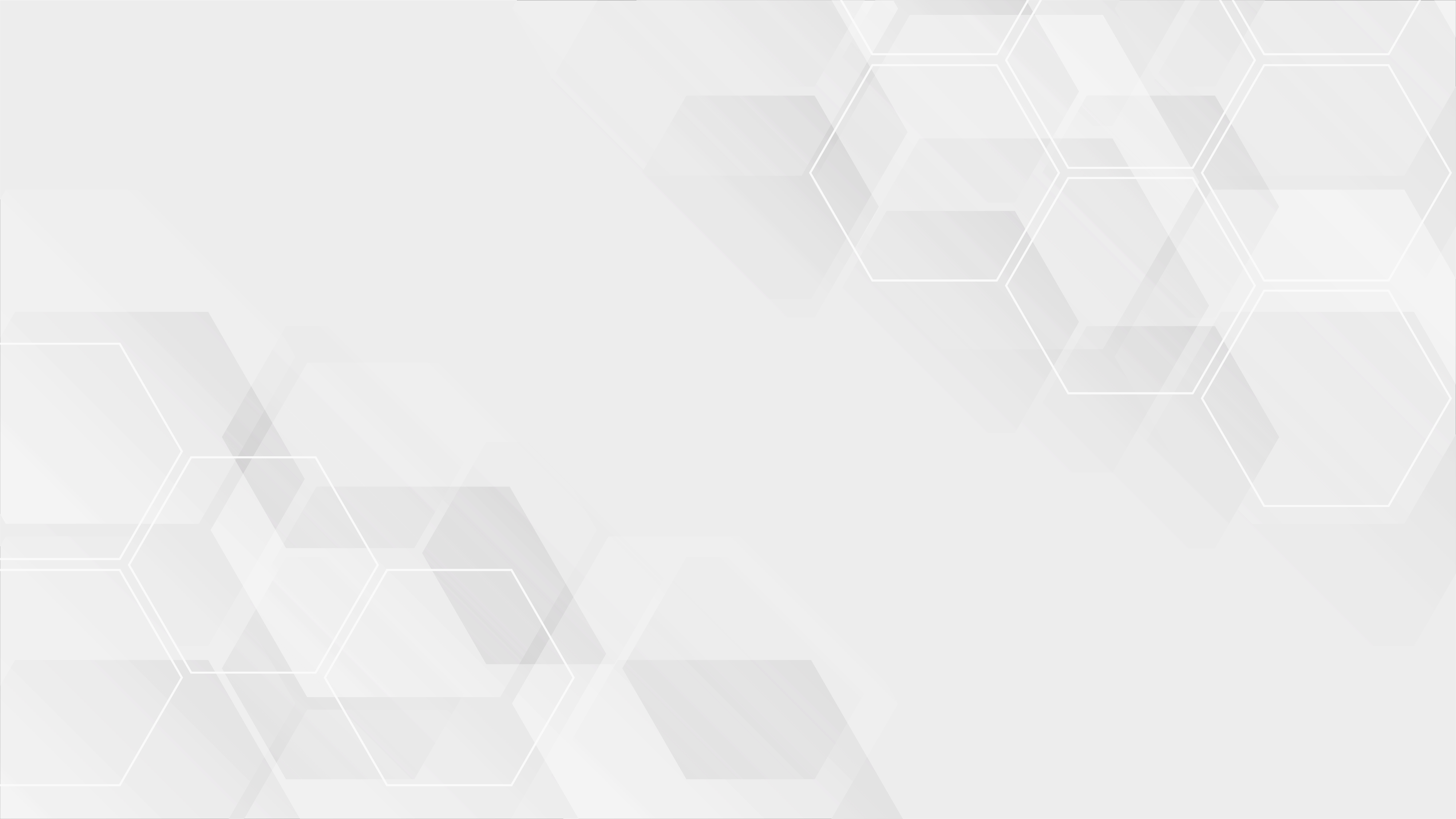 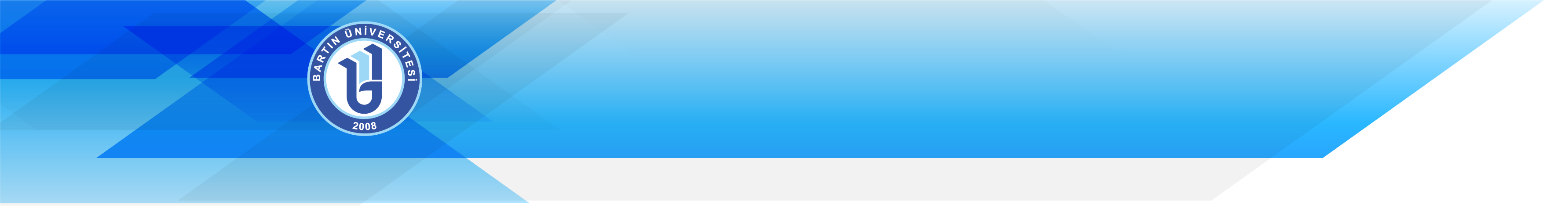 SENATO
Senato, rektörün başkanlığında, rektör yardımcıları, dekanlar ve her fakülteden fakülte kurullarınca üç yıl için seçilecek birer öğretim üyesi ile rektörlüğe bağlı enstitü ve yüksekokul müdürlerinden teşekkül eder. 

Senato, her eğitim - öğretim yılı başında ve sonunda olmak üzere yılda en az iki defa toplanır.

Rektör gerekli gördüğü hallerde senatoyu toplantıya çağırır.

Genel sekreter oy hakkı olmaksızın bağlı bulundukları kurumun kurullarında raportörlük yapar.
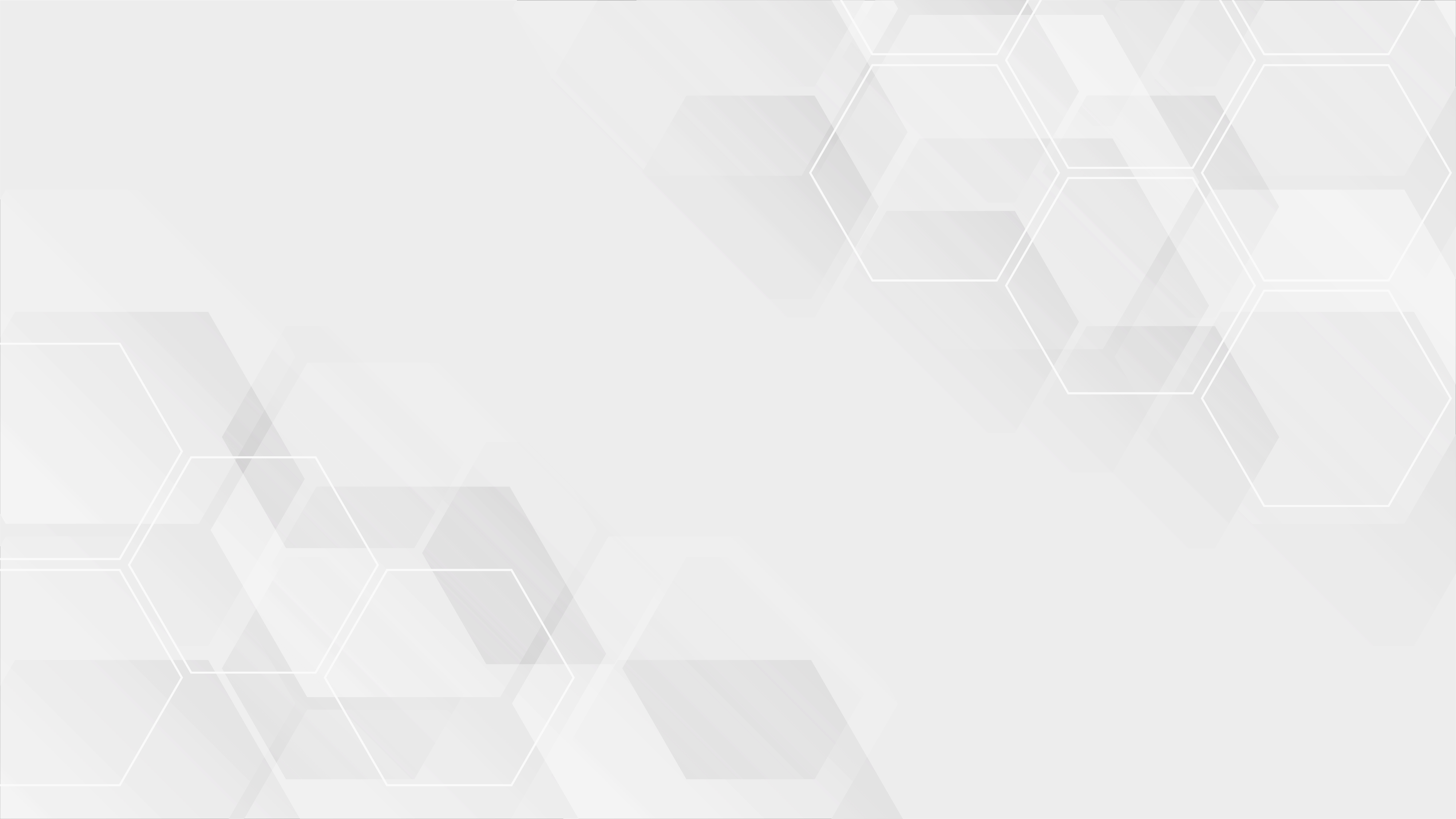 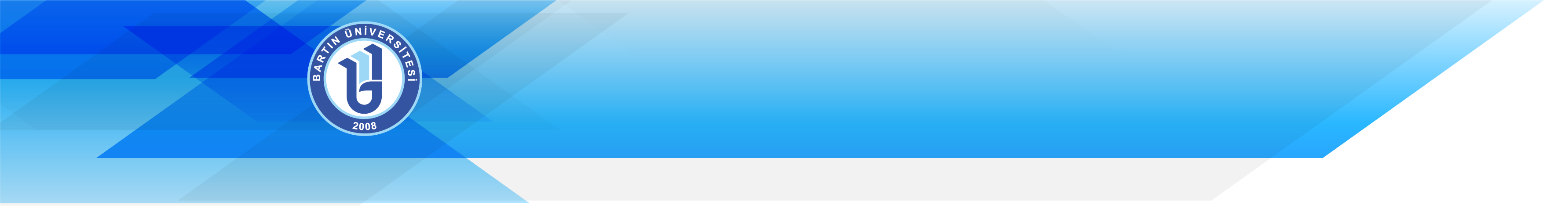 SENATONUN GÖREVLERİ
Üniversitenin eğitim - öğretim, bilimsel araştırma ve yayım faaliyetlerinin esasları hakkında karar almak, 
Üniversitenin bütününü ilgilendiren kanun ve yönetmelik taslaklarını hazırlamak veya görüş bildirmek, 
Rektörün onayından sonra Resmi Gazete'de yayınlanarak yürürlüğe girecek olan üniversite veya üniversitenin birimleri ile ilgili yönetmelikleri hazırlamak, 
Üniversitenin yıllık eğitim - öğretim programını ve takvimini inceleyerek karara bağlamak,
Bir sınava bağlı olmayan fahri akademik unvanlar vermek ve fakülte kurullarının bu konudaki önerilerini karara bağlamak,
Fakülte kurulları ile rektörlüğe bağlı enstitü ve yüksekokul kurullarının kararlarına yapılacak itirazları inceleyerek karara bağlamak,
Üniversite yönetim kuruluna üye seçmek,
Bu kanunla kendisine verilen diğer görevleri yapmaktır.
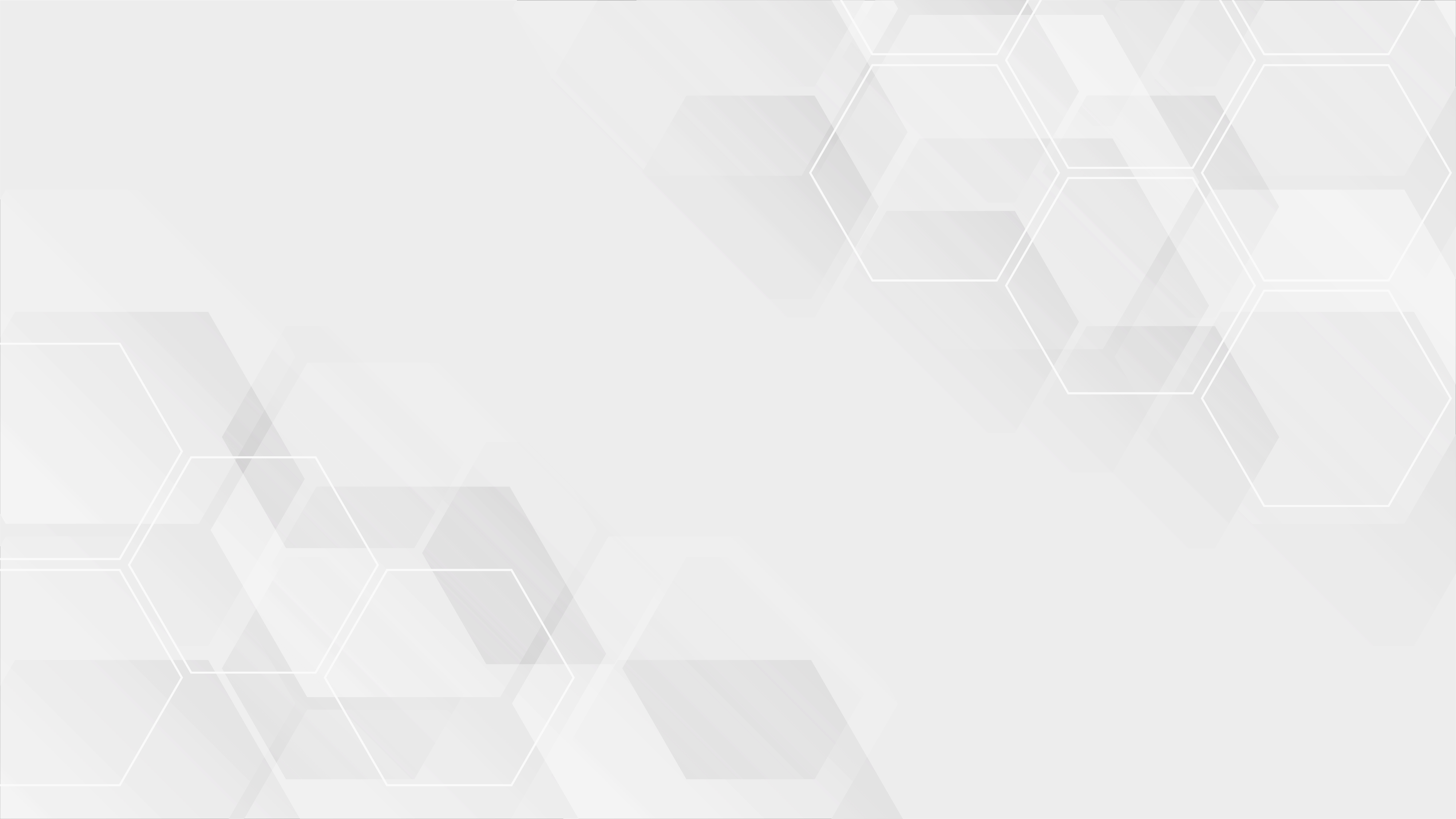 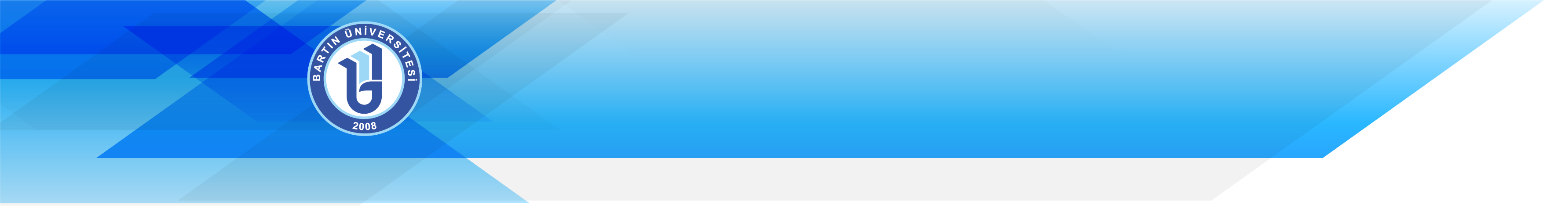 BARTIN ÜNİVERSİTESİ SENATOSU
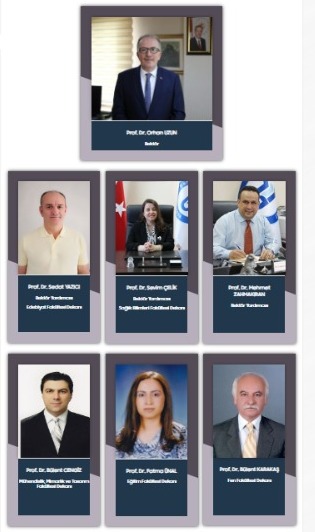 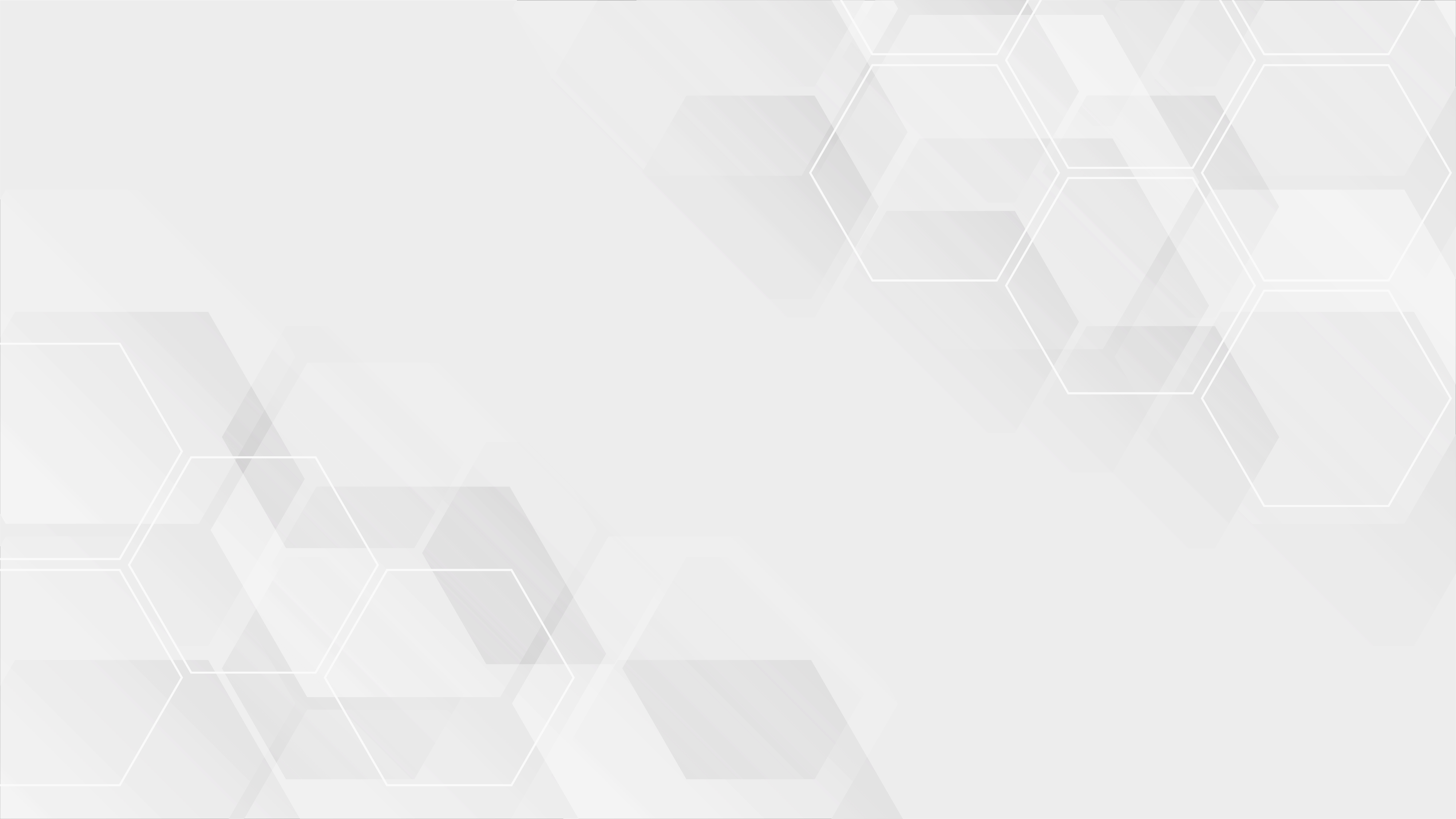 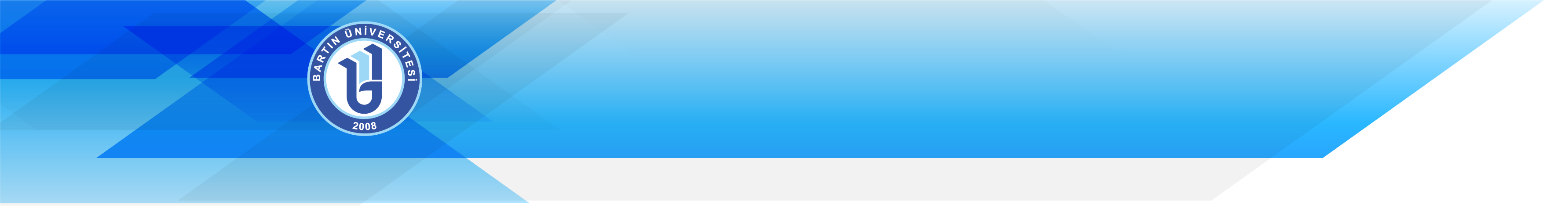 BARTIN ÜNİVERSİTESİ SENATOSU
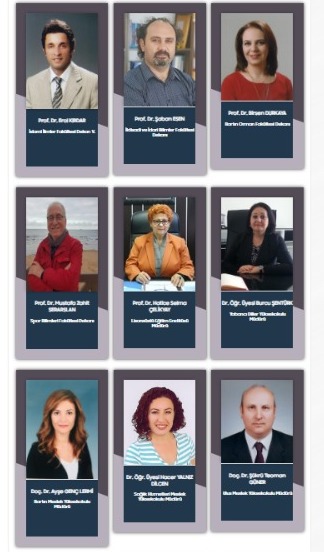 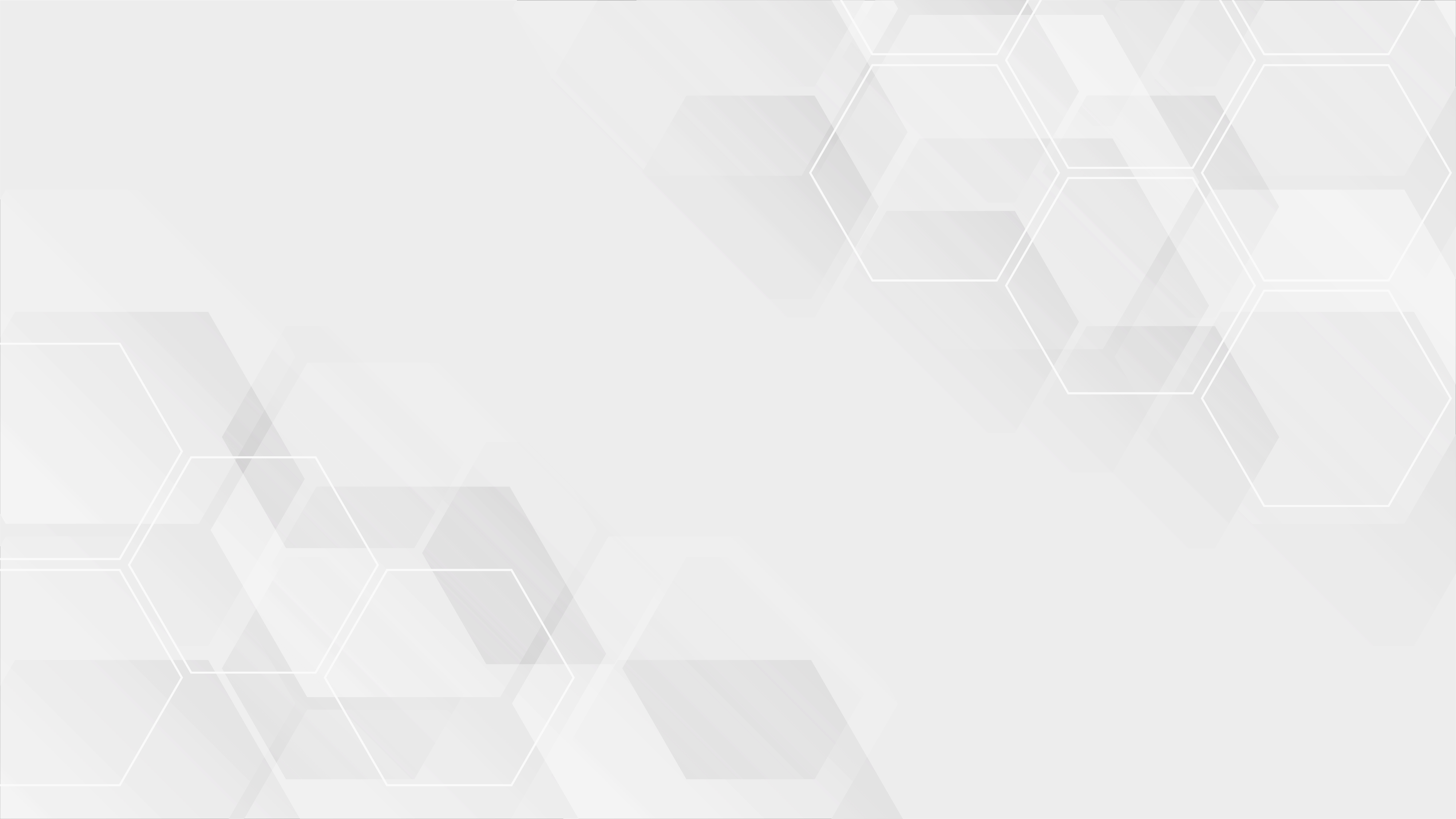 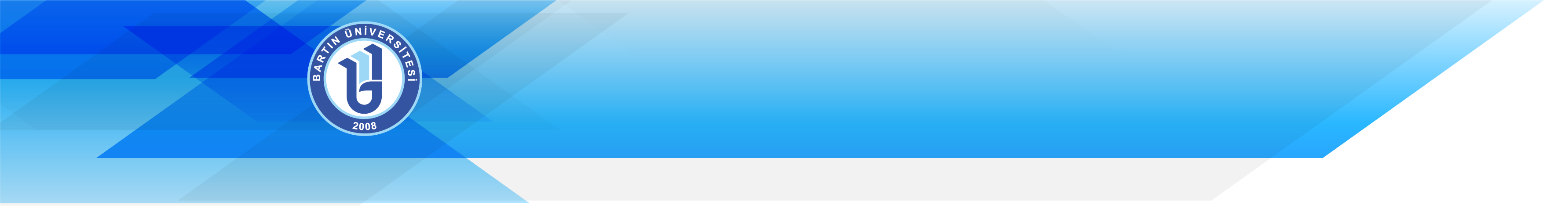 BARTIN ÜNİVERSİTESİ SENATOSU
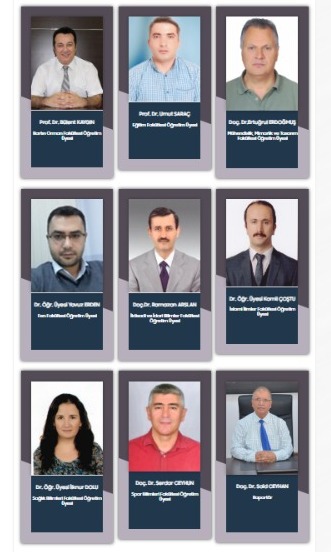 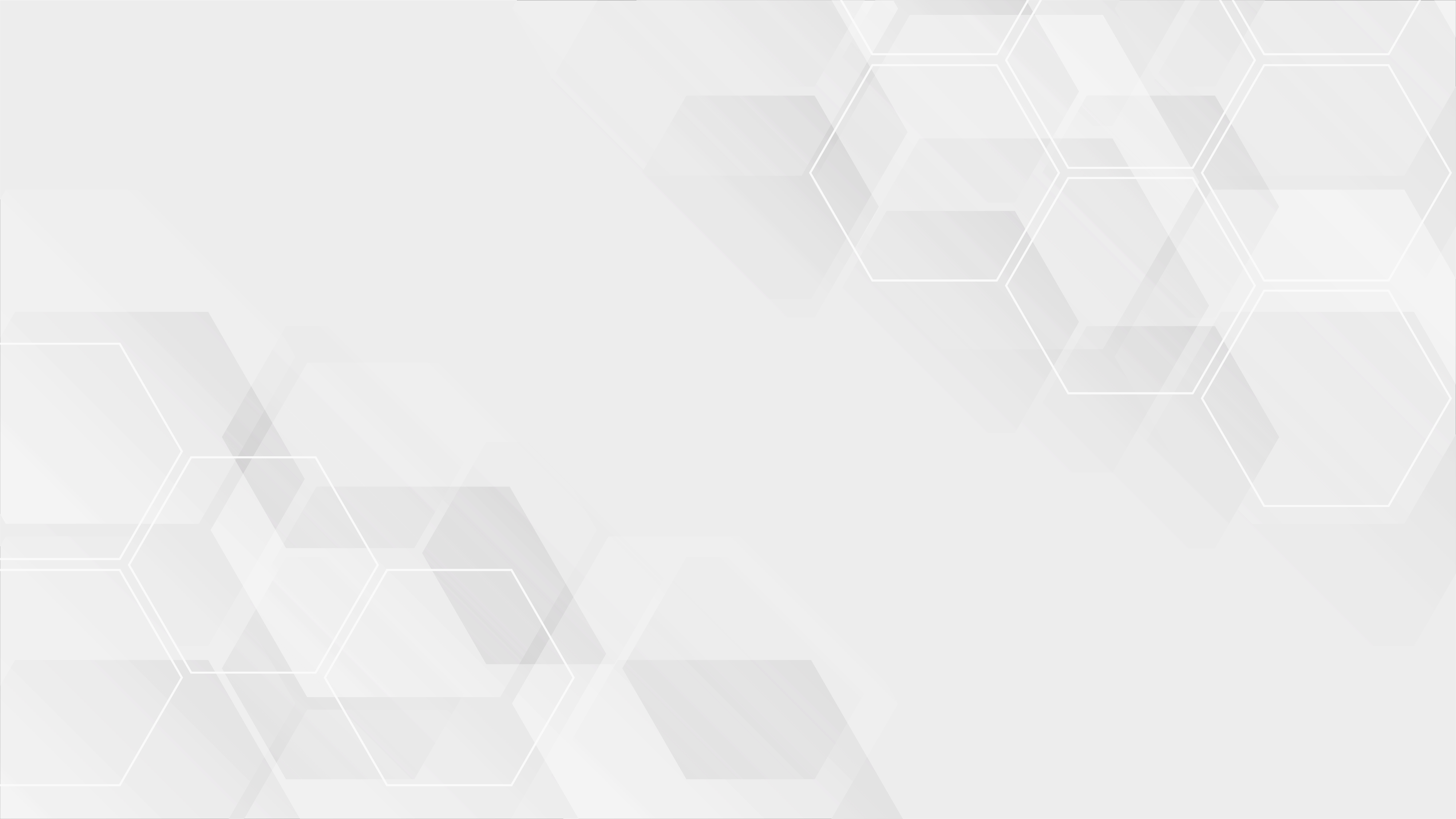 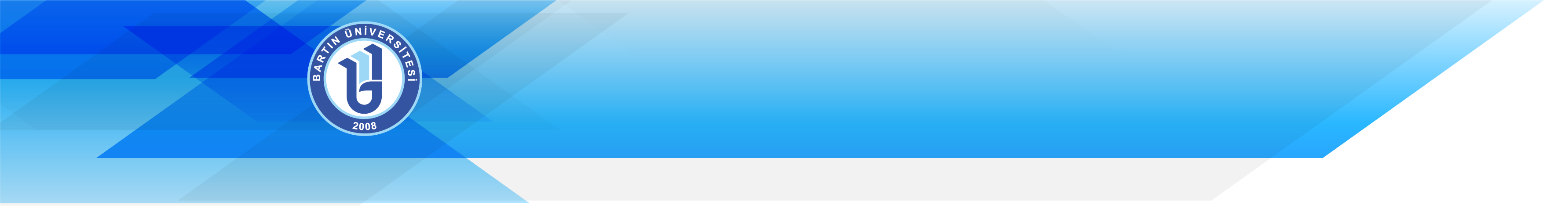 YÖNETİM KURULU
Üniversite yönetim kurulu; rektörün başkanlığında dekanlardan, üniversiteye bağlı değişik öğretim birim ve alanlarını temsil edecek şekilde senatoca dört yıl için seçilecek üç profesörden oluşur. 

Rektör gerektiğinde yönetim kurulunu toplantıya çağırır. 

Rektör yardımcıları oy hakkı olmaksızın yönetim kurulu toplantılarına katılabilirler. 

Genel sekreter oy hakkı olmaksızın bağlı bulundukları kurumun kurullarında raportörlük yapar.
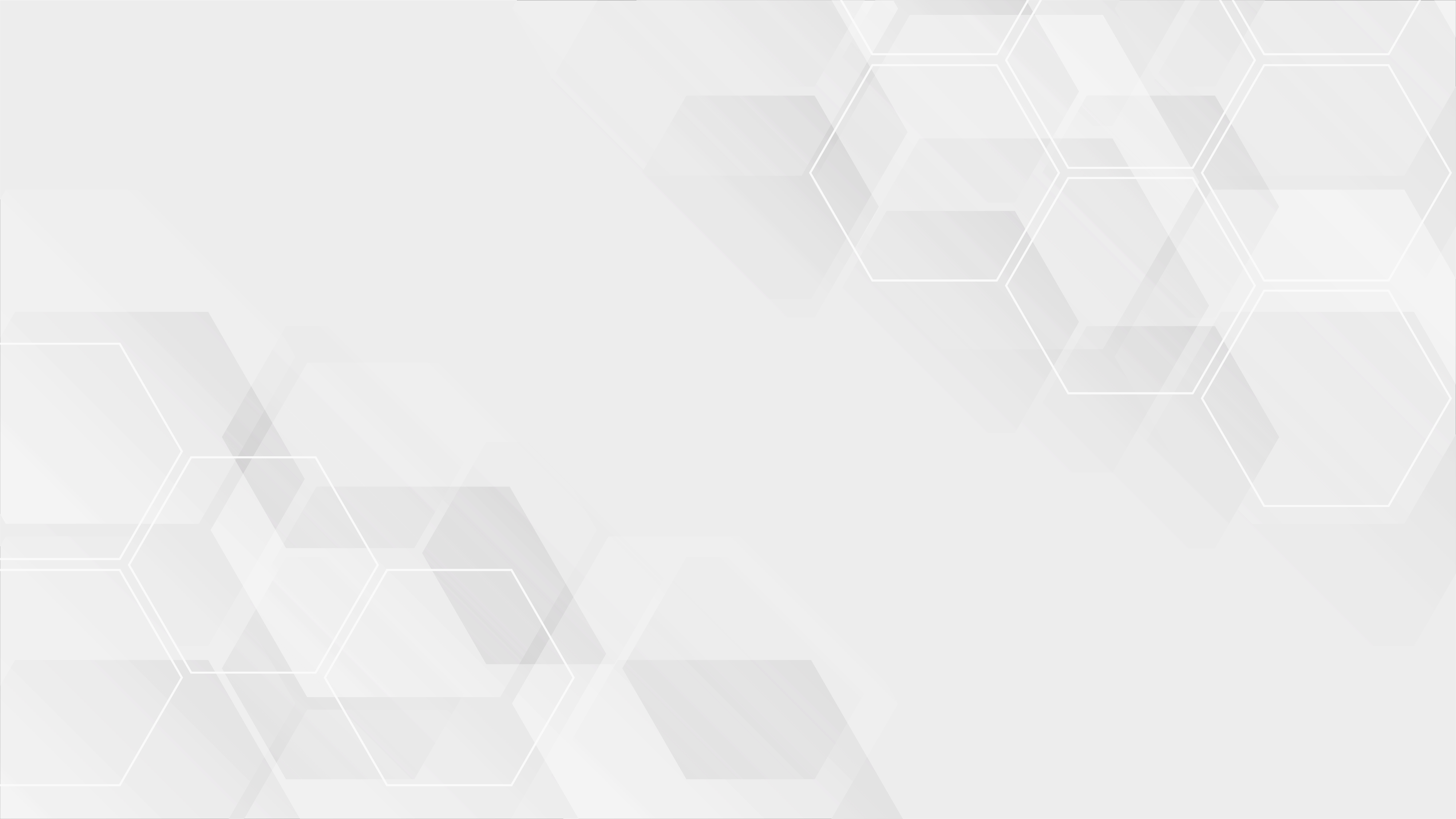 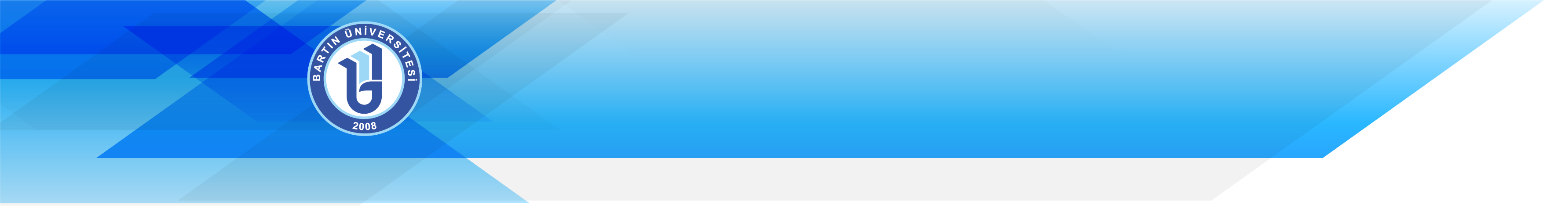 YÖNETİM KURULUNUN GÖREVLERİ
Yükseköğretim üst kuruluşları ile senato kararlarının uygulanmasında, belirlenen plan ve programlar doğrultusunda rektöre yardım etmek, 

 Faaliyet plan ve programlarının uygulanmasını sağlamak; üniversiteye bağlı birimlerin önerilerini dikkate alarak yatırım programını, bütçe tasarısı taslağını incelemek ve kendi önerileri ile birlikte rektörlüğe ,vakıf üniversitelerinde ise mütevelli heyetine sunmak,

 Üniversite yönetimi ile ilgili rektörün getireceği konularda karar almak, 

Fakülte, enstitü ve yüksekokul yönetim kurullarının kararlarına yapılacak itirazları inceleyerek kesin karara bağlamak,

Bu kanun ile verilen diğer görevleri yapmaktır.
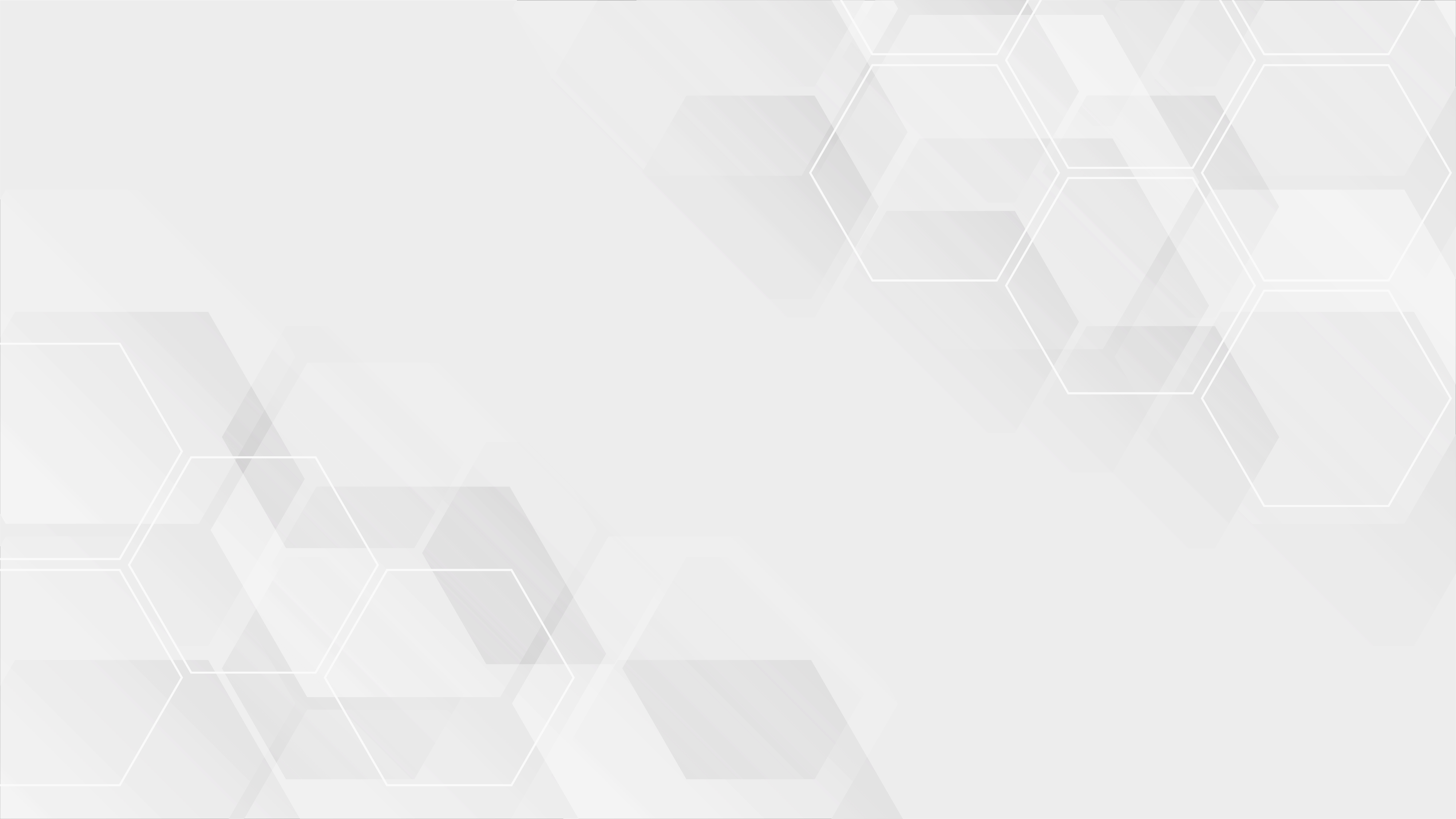 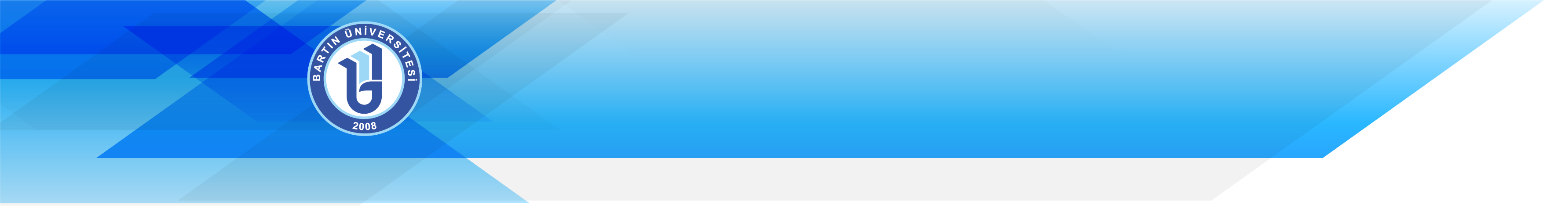 BARTIN ÜNİVERSİTESİ YÖNETİM KURULU
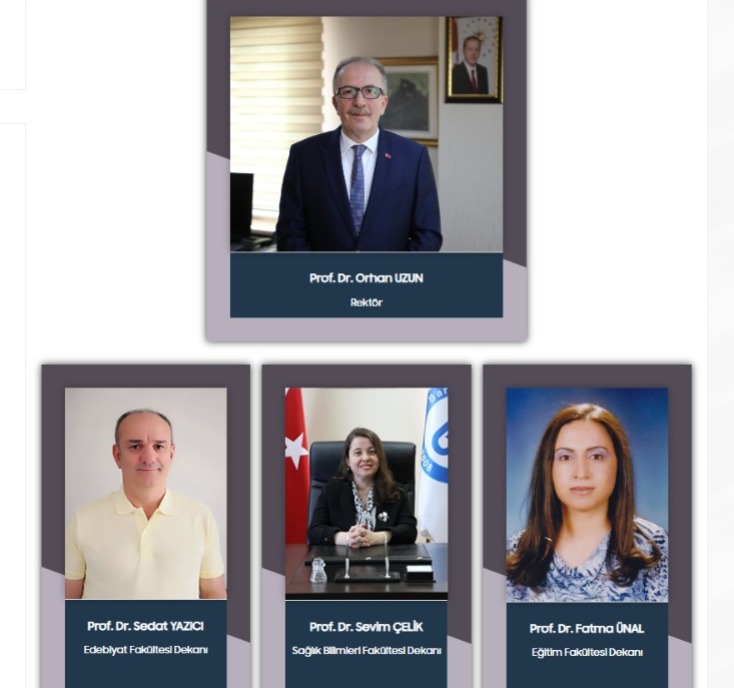 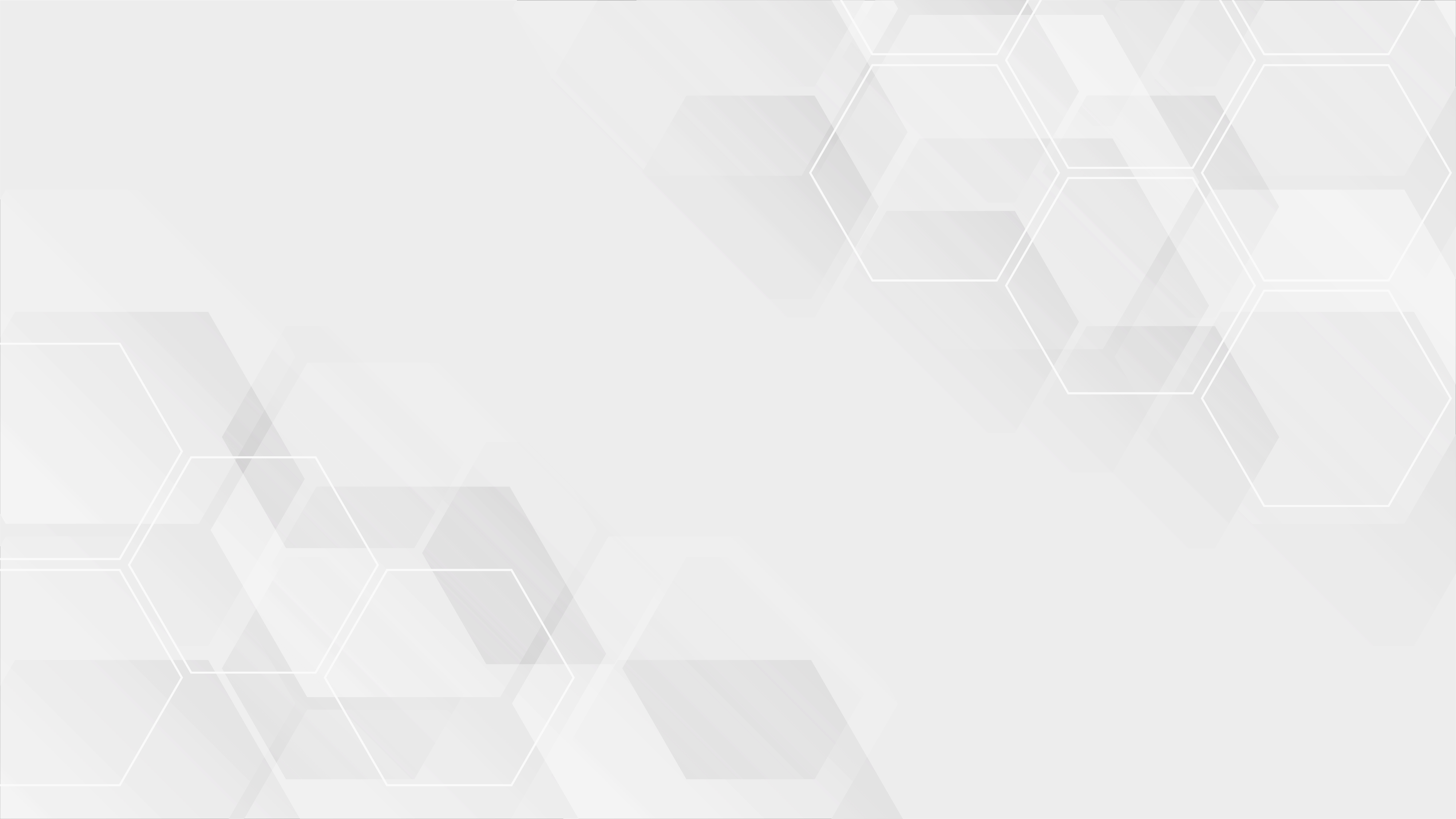 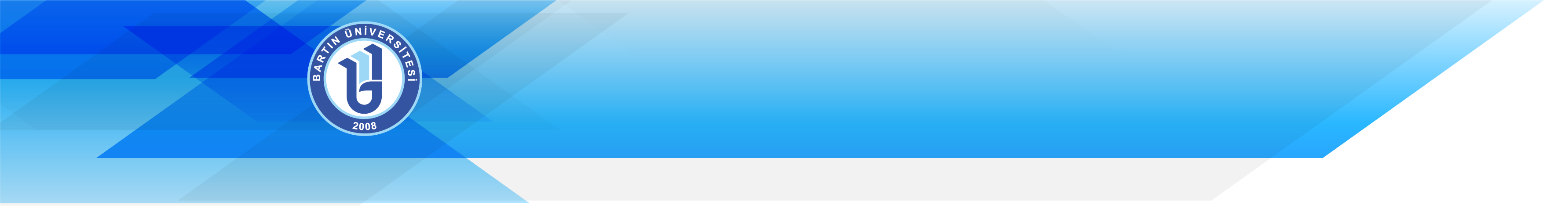 BARTIN ÜNİVERSİTESİ YÖNETİM KURULU
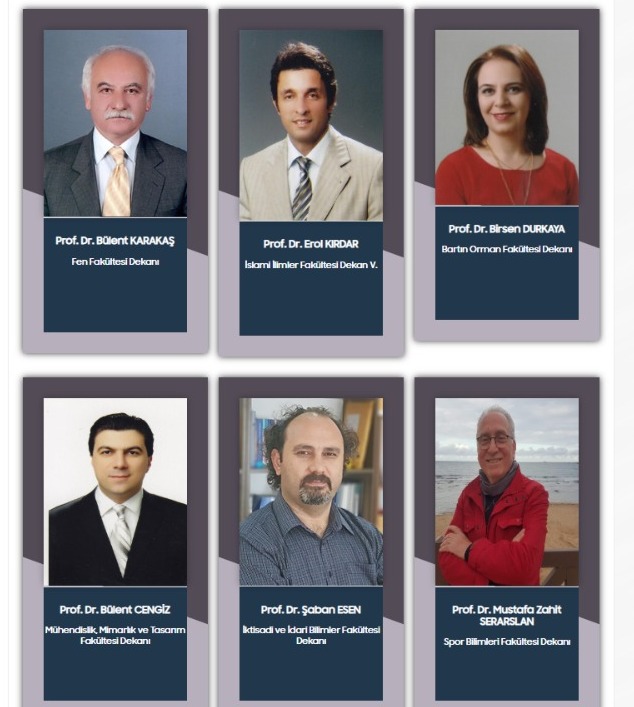 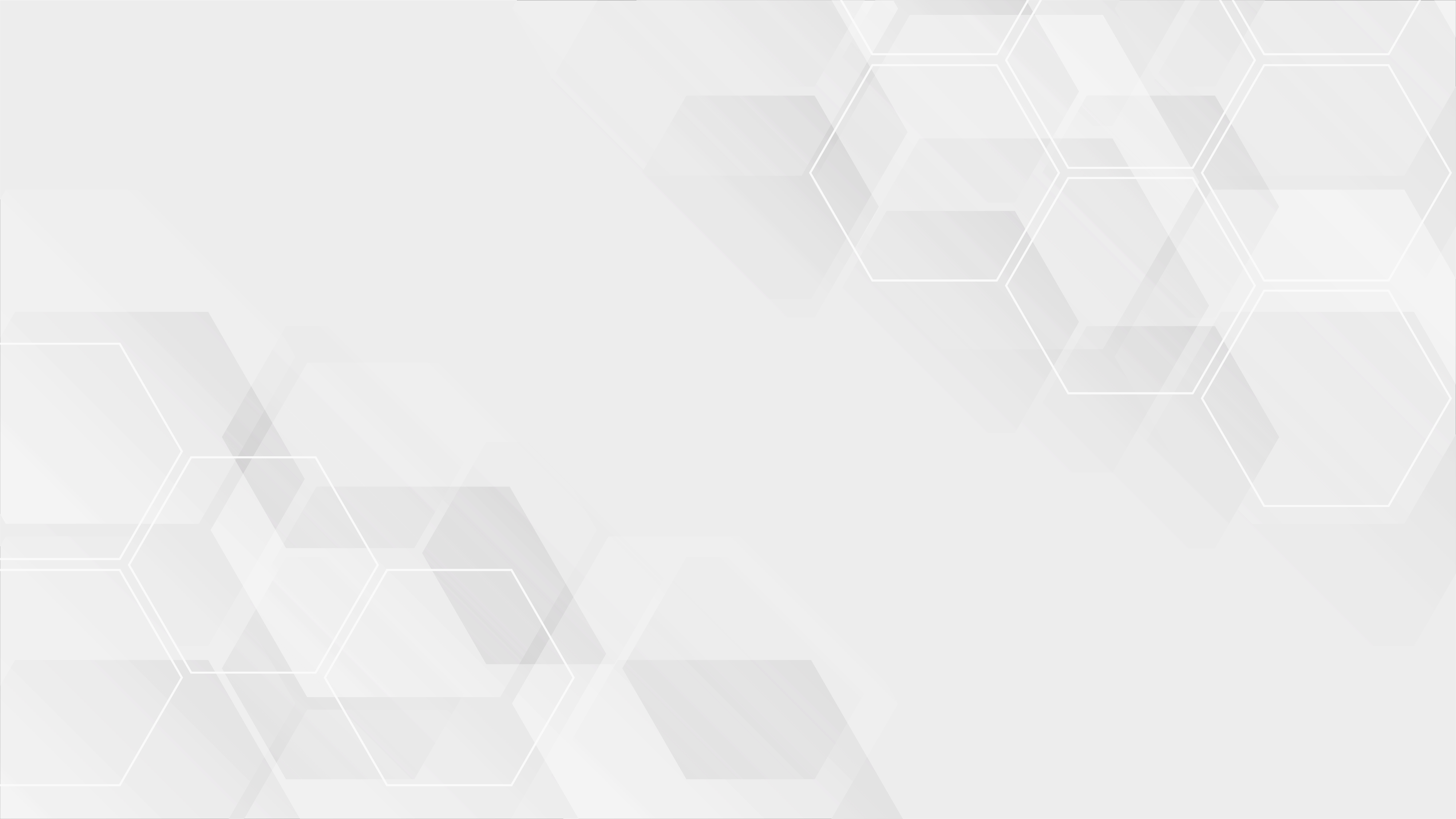 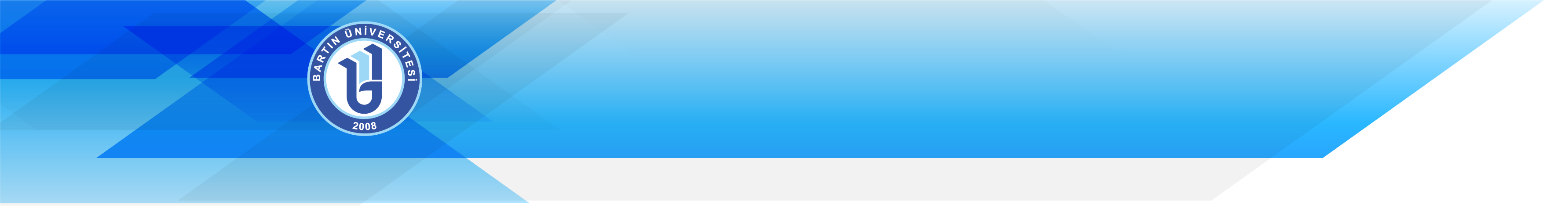 BARTIN ÜNİVERSİTESİ YÖNETİM KURULU
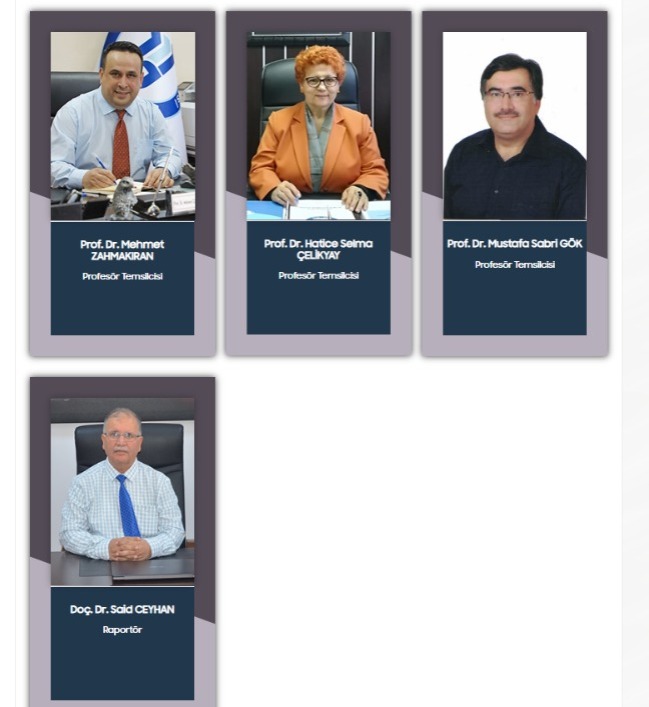 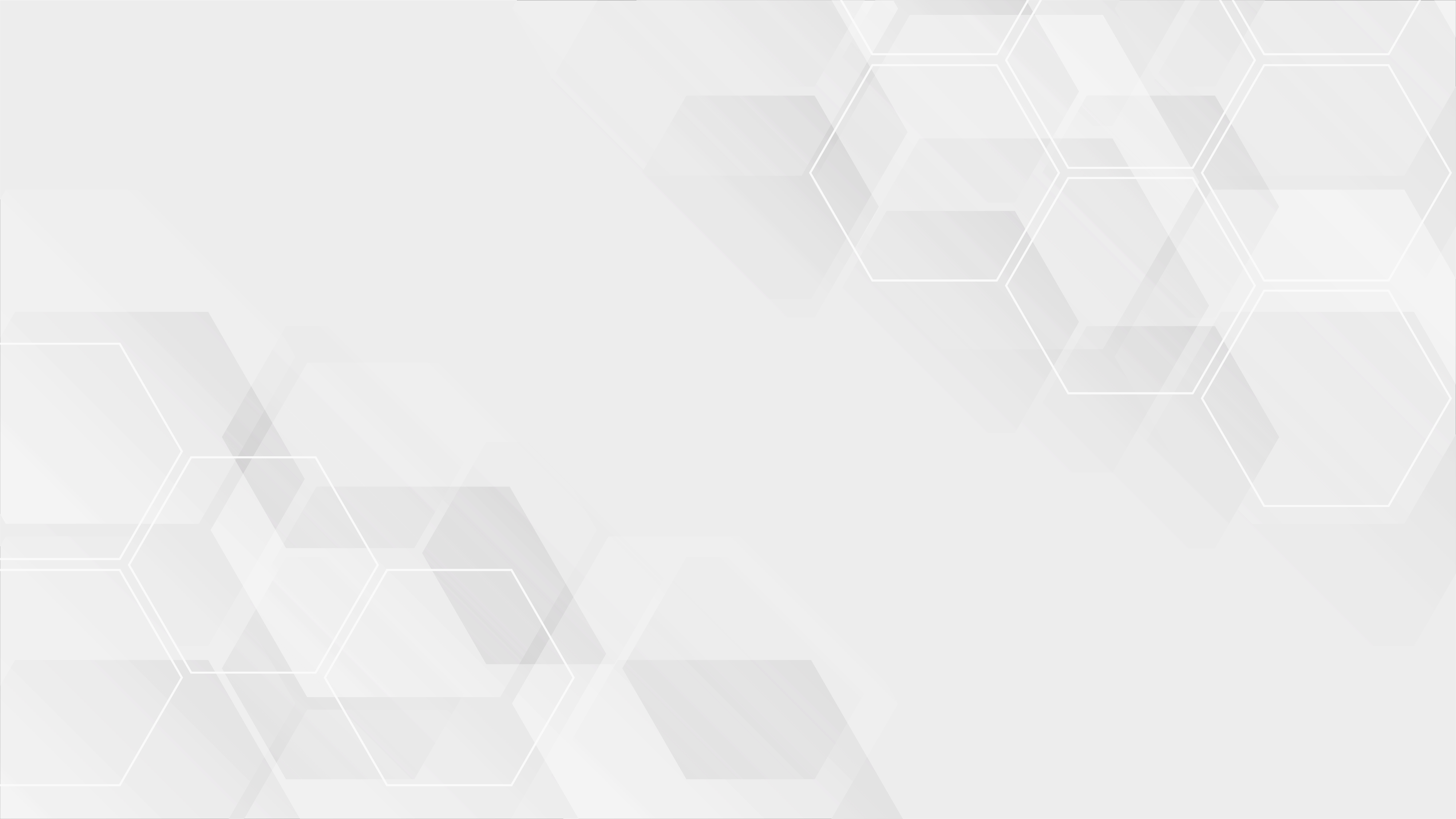 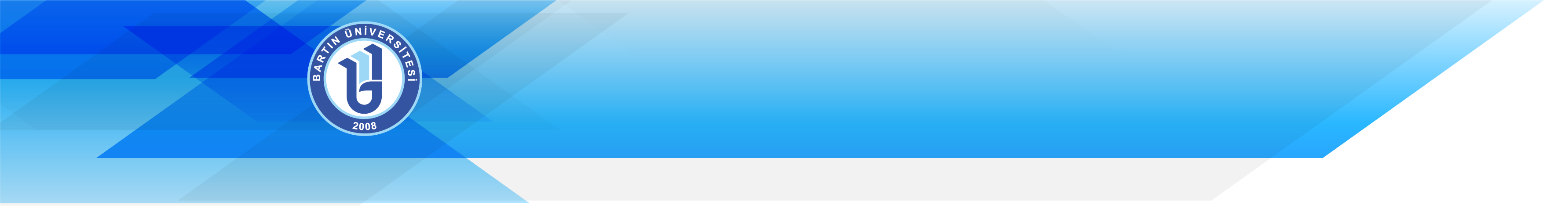 KURULLAR VE KOMİSYONLAR
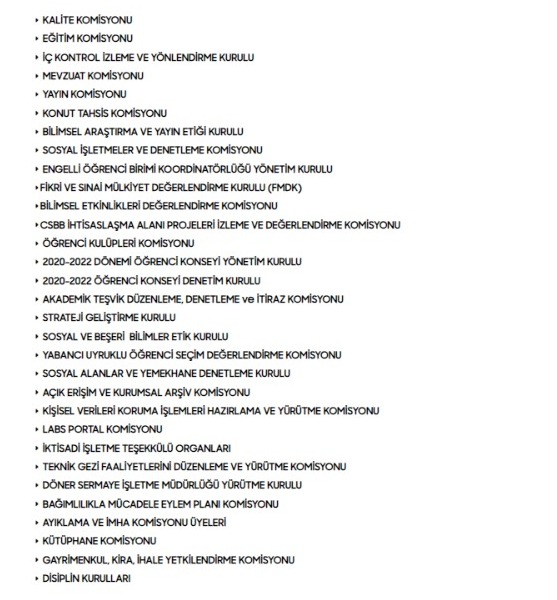 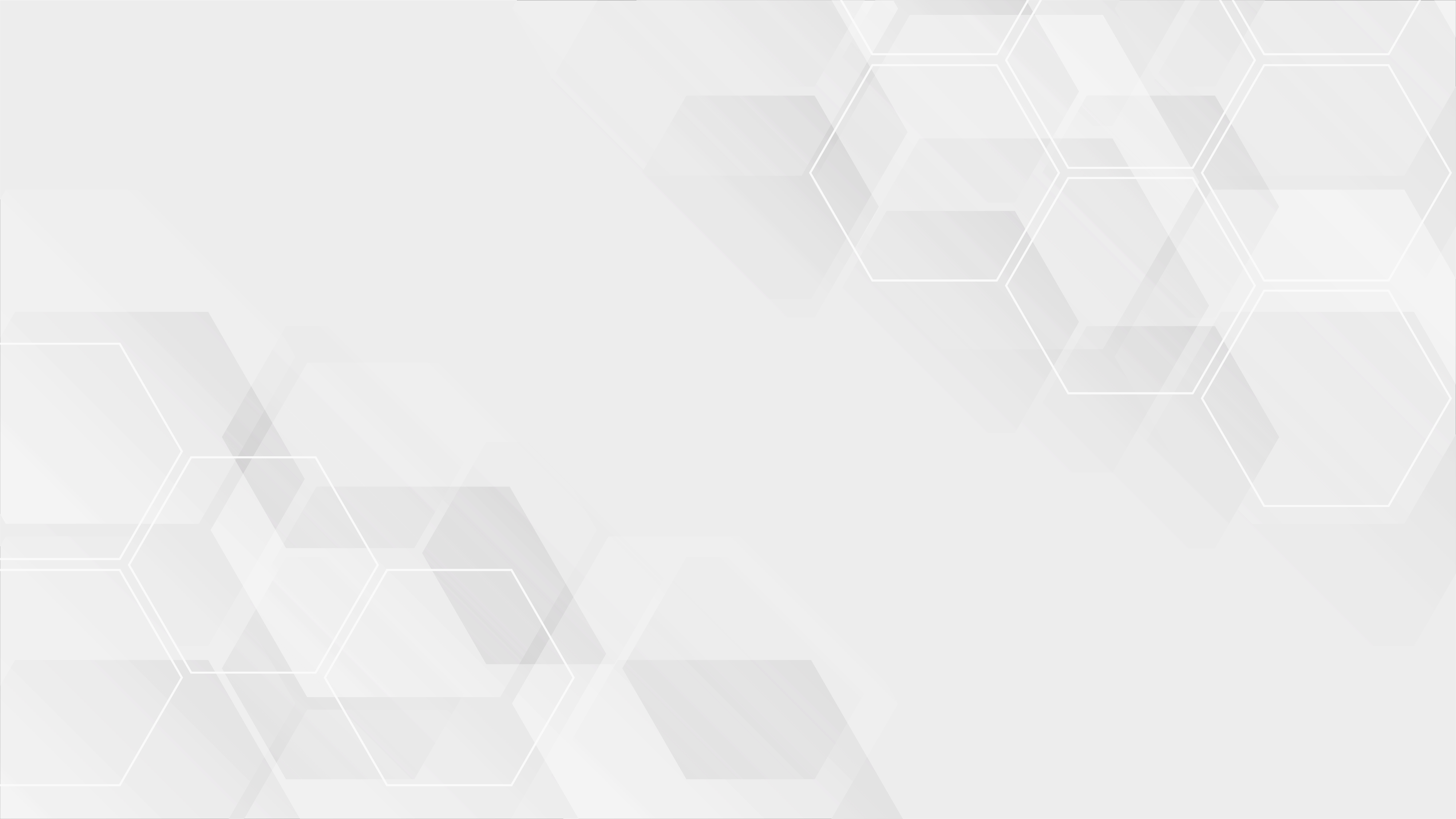 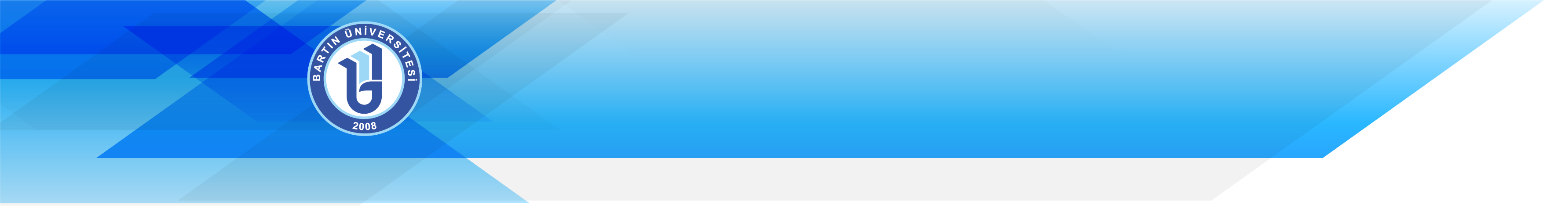 AKADEMİK BİRİMLER
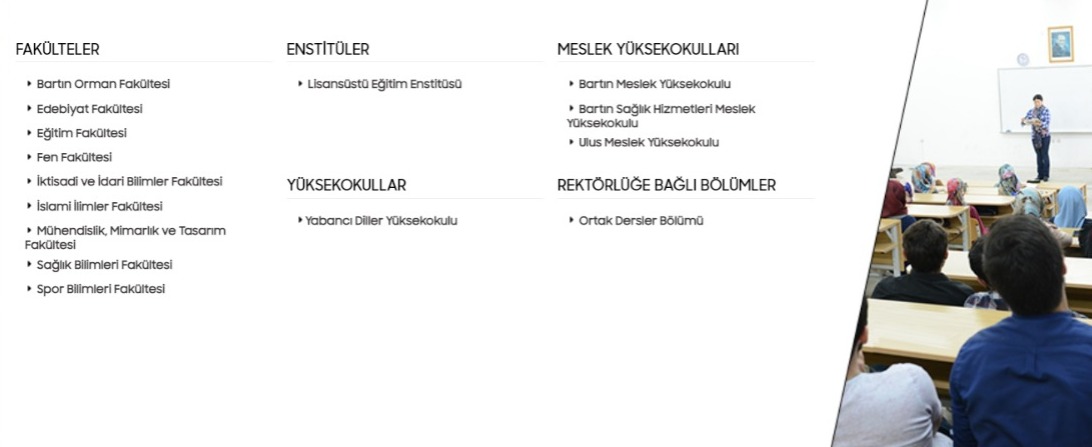 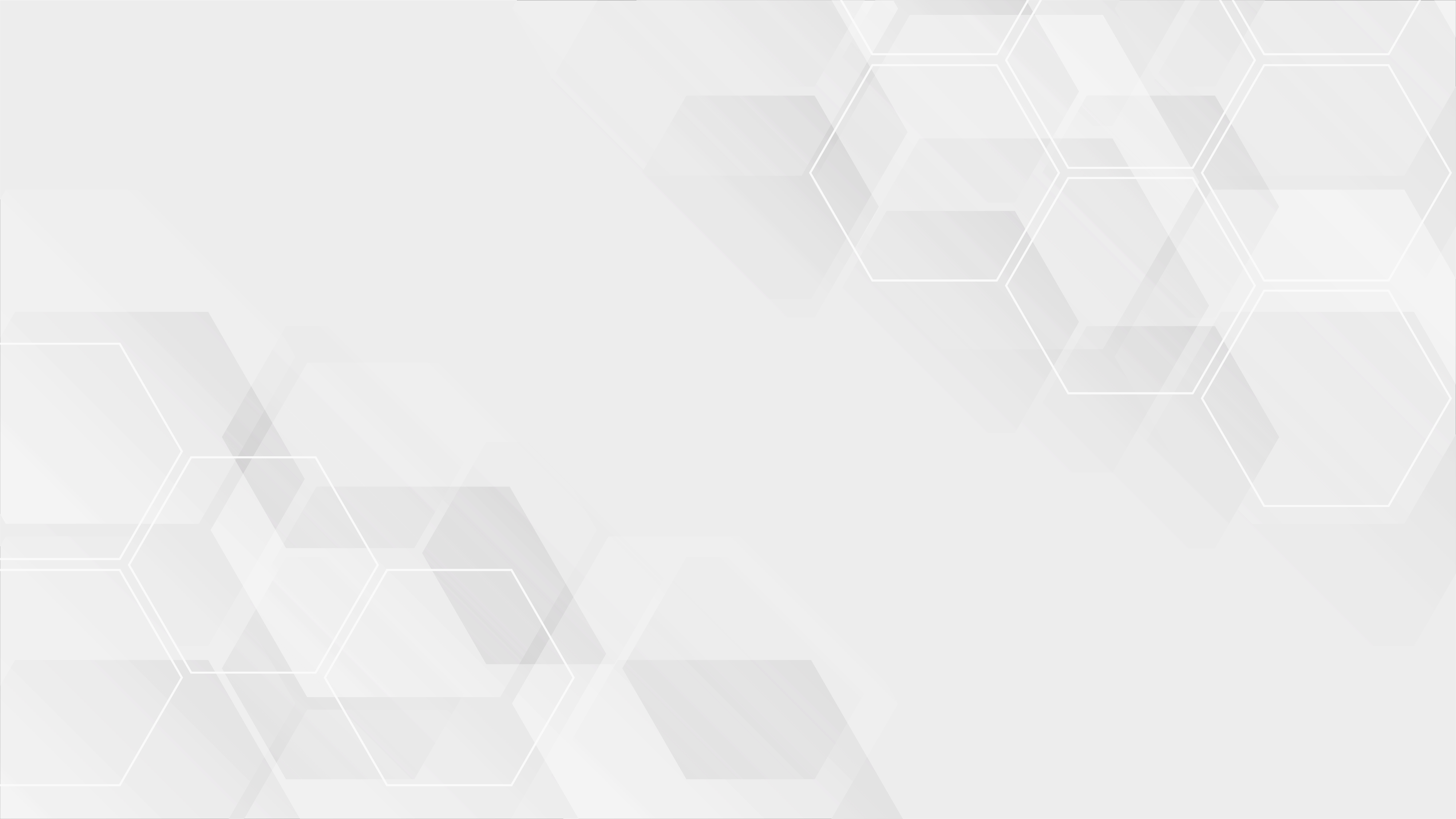 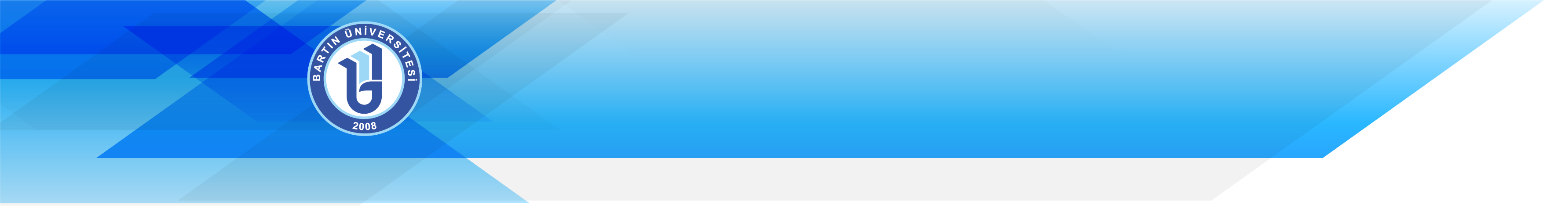 İDARİ BİRİMLER VE KOORDİNATÖRLÜKLER
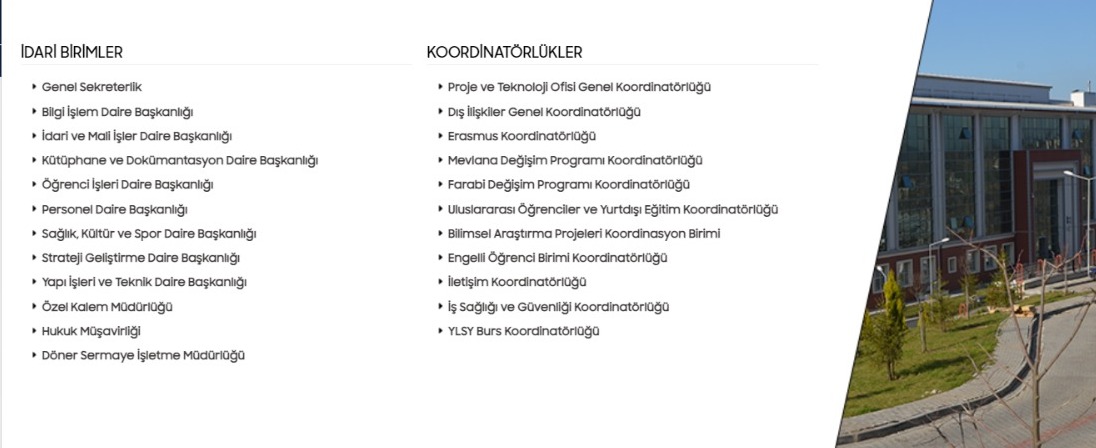 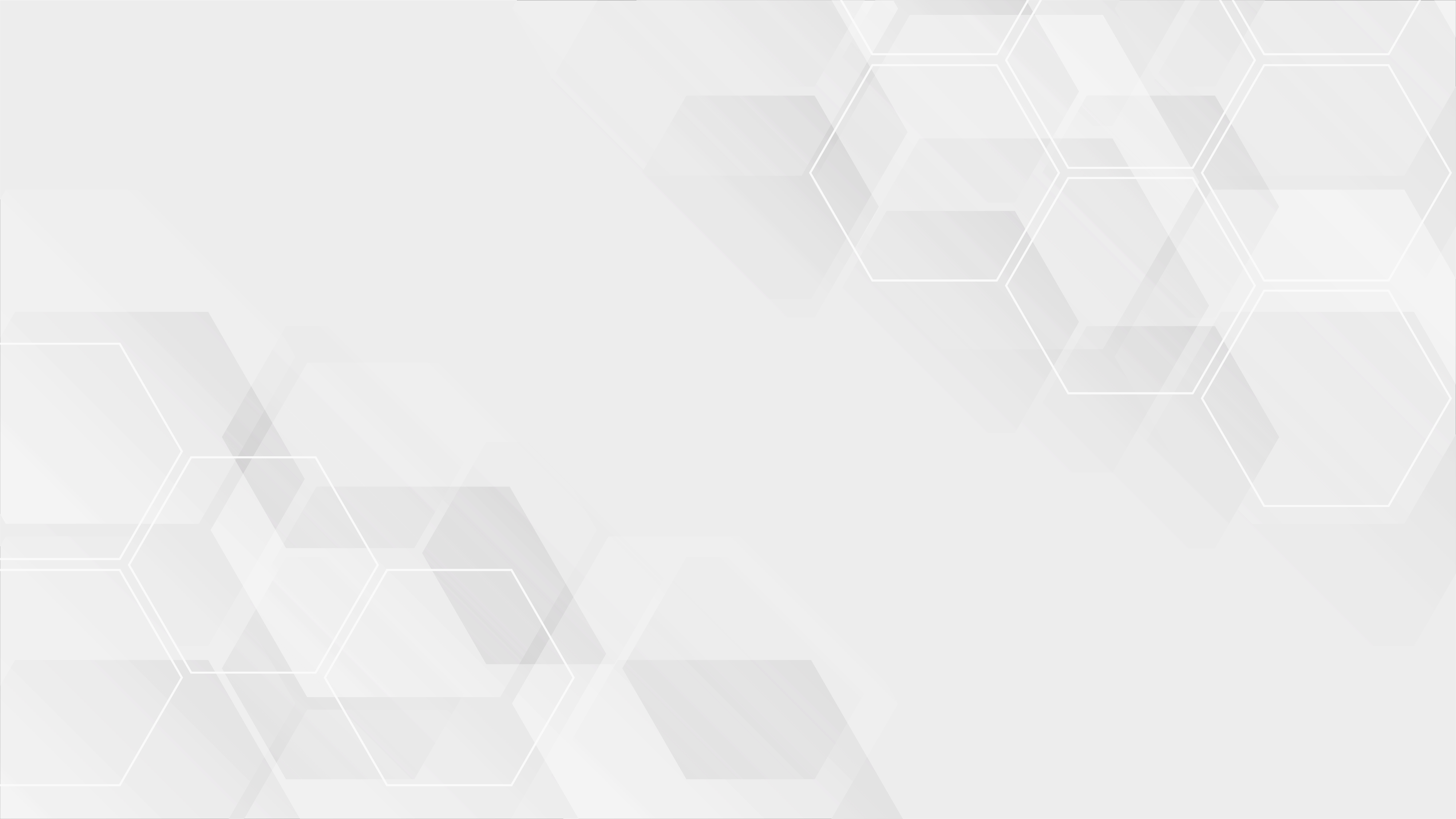 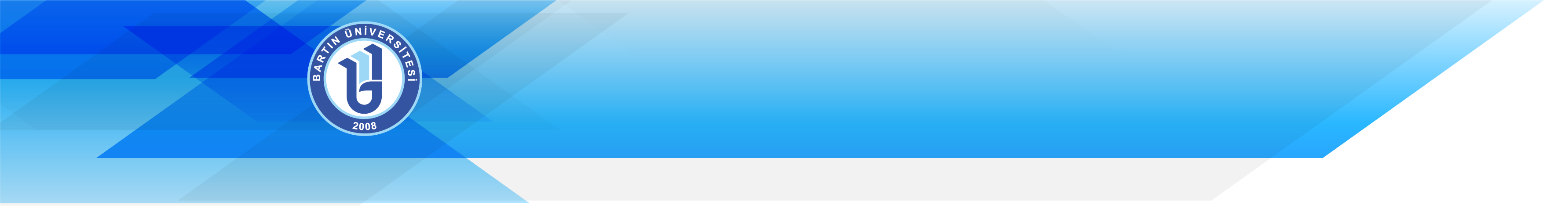 ARAŞTIRMA MERKEZLERİ
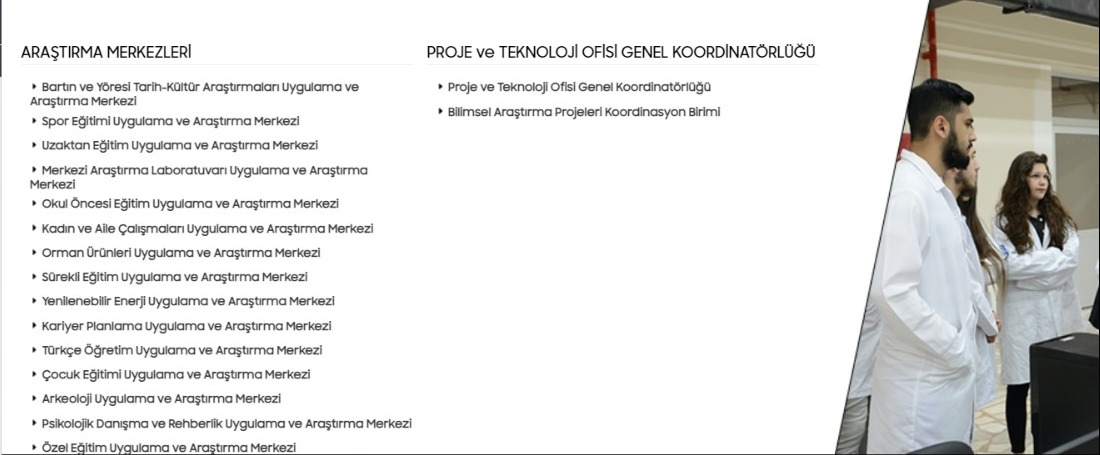 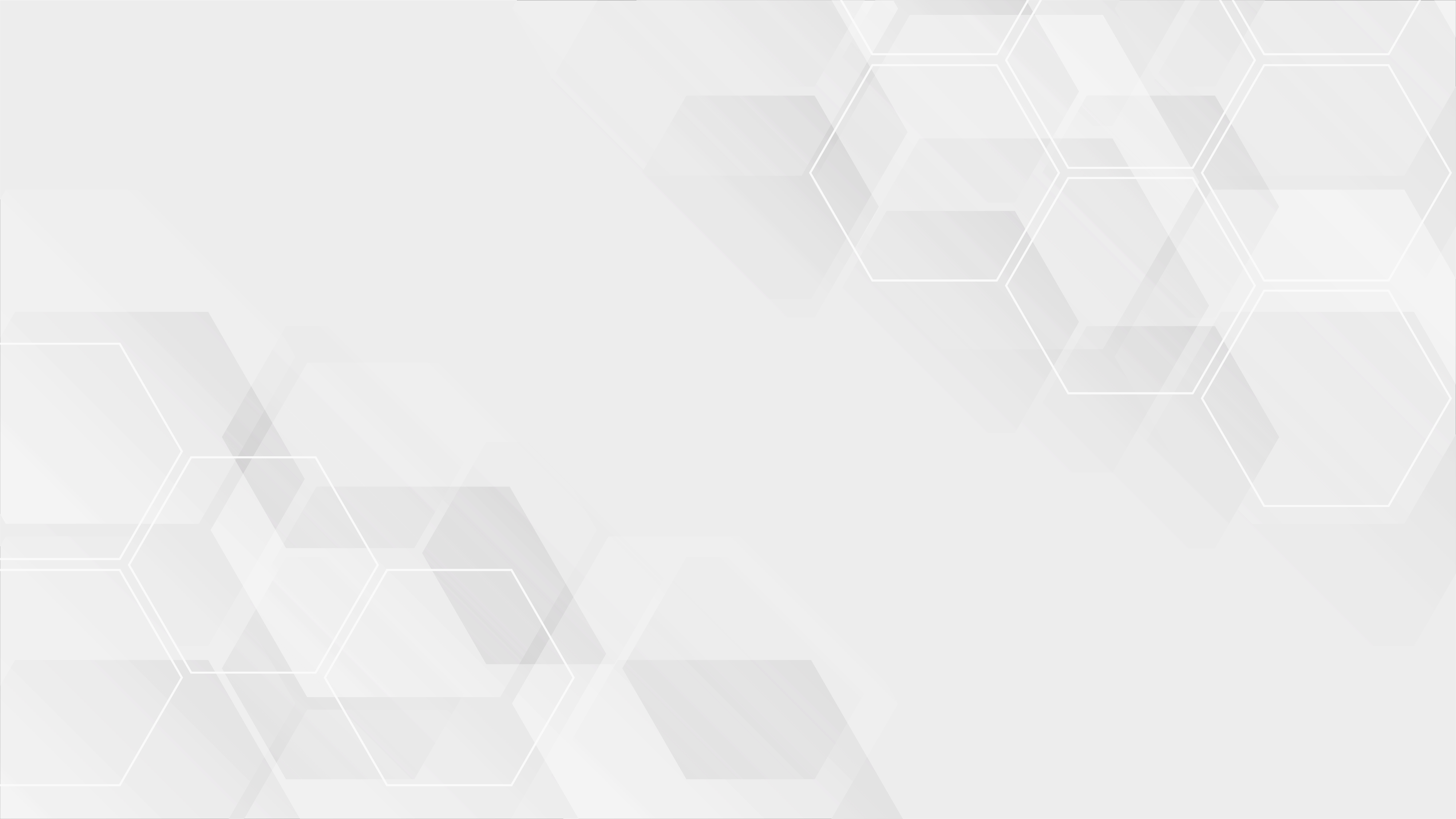 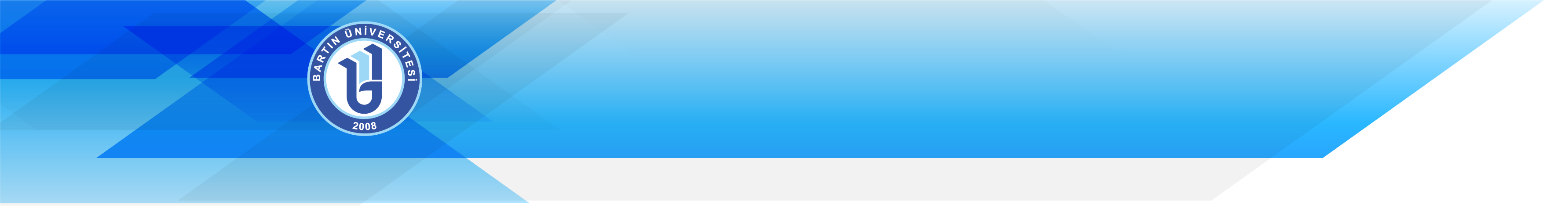 ÜNİVERSİTEMİZİN DİĞER KURUMLARLA İLİŞKİLERİ
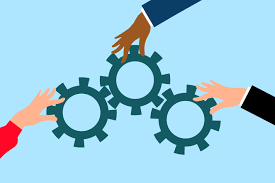 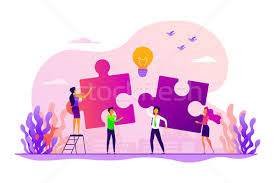 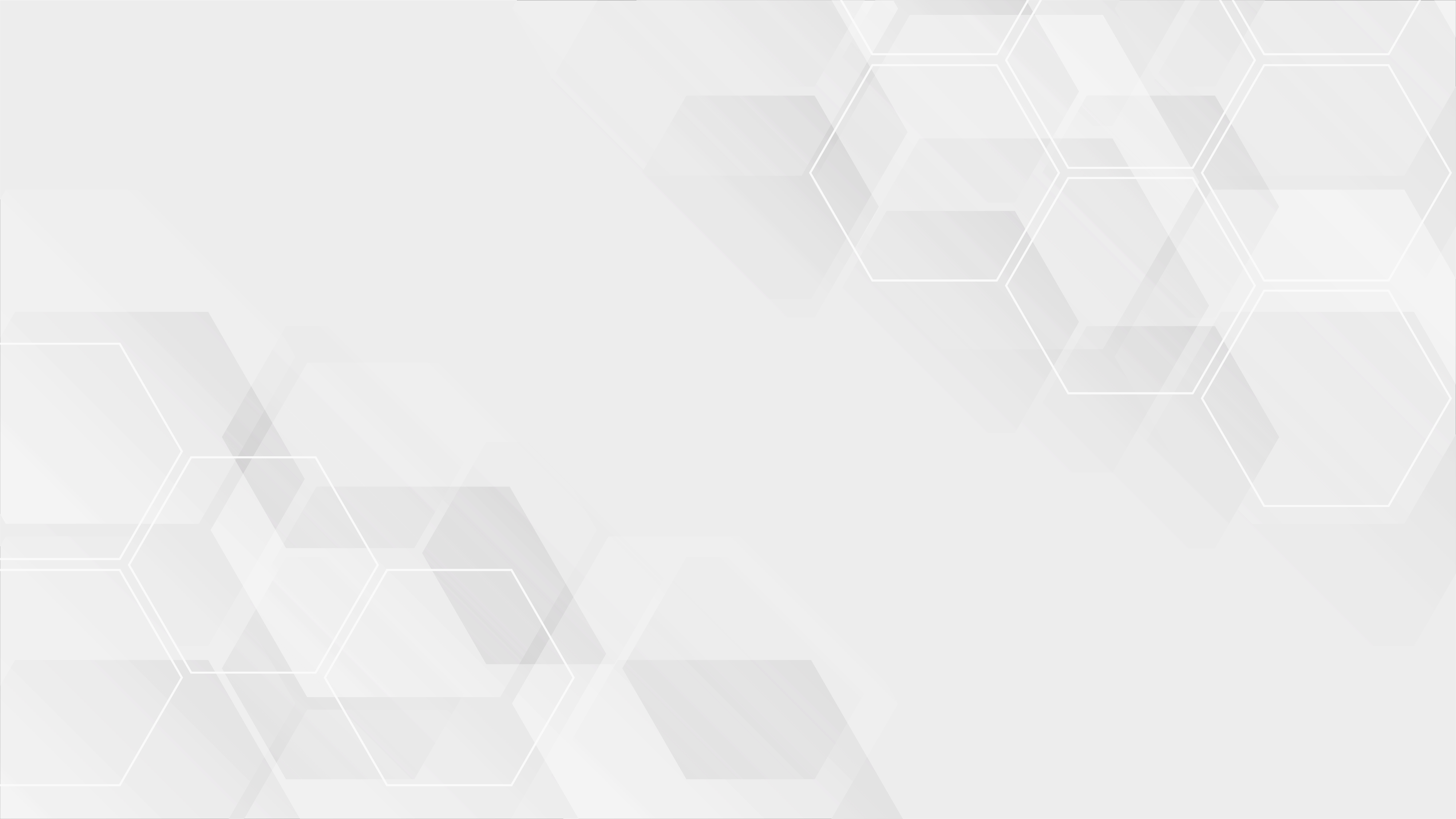 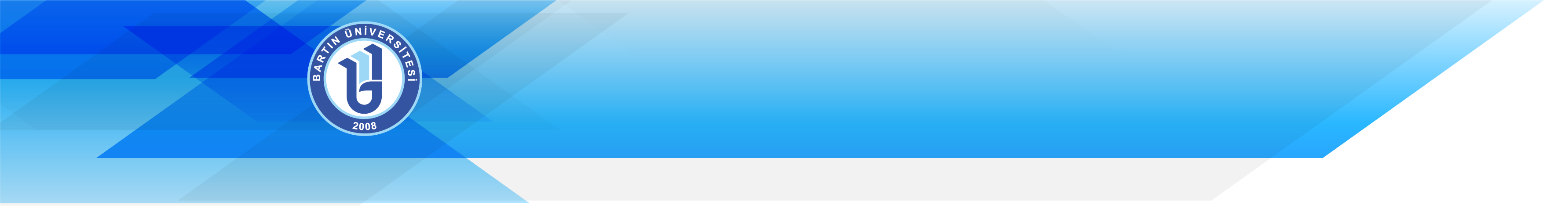 ÜNİVERSİTEMİZİN DİĞER KURUMLARLA İLİŞKİLERİ
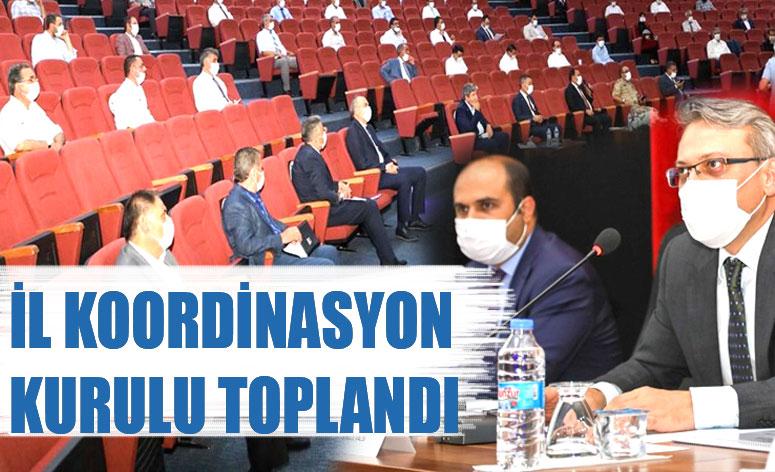 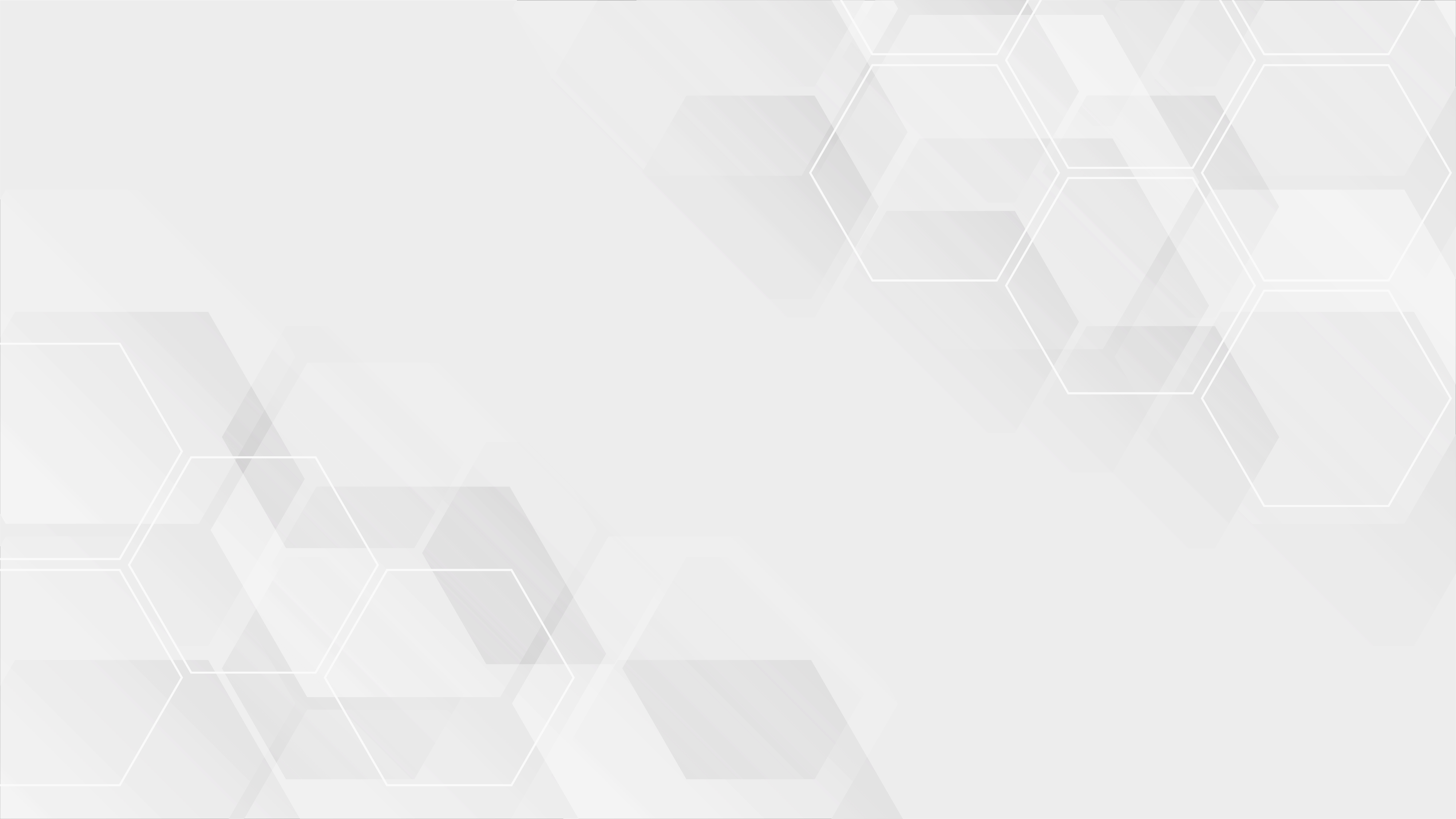 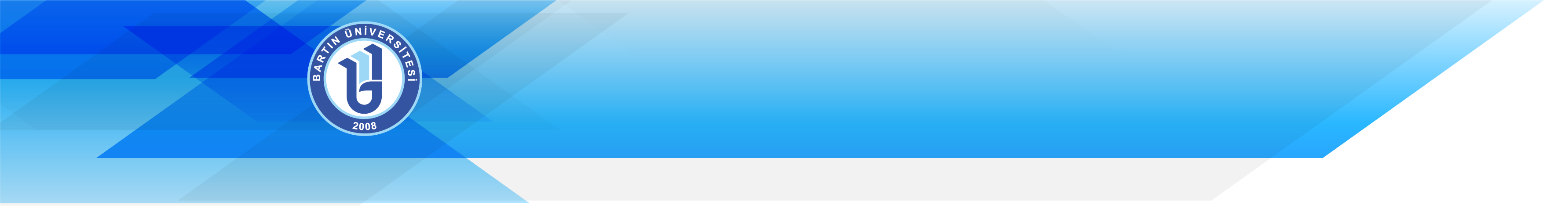 ÜNİVERSİTEMİZİN DİĞER KURUMLARLA İLİŞKİLERİ
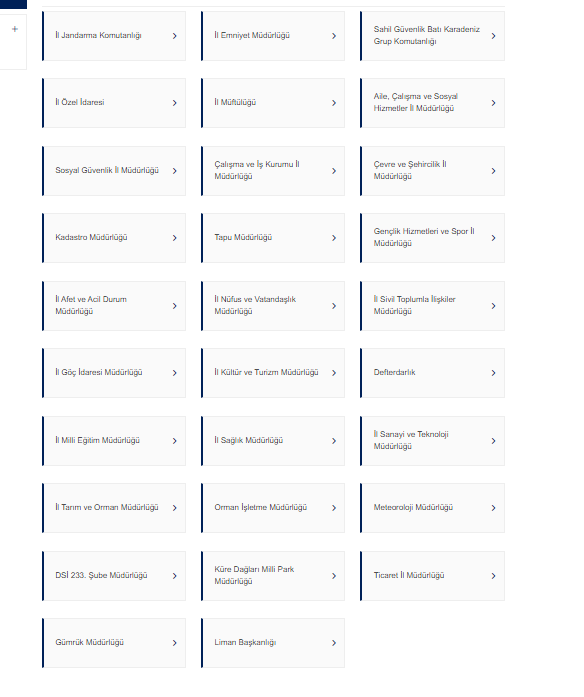 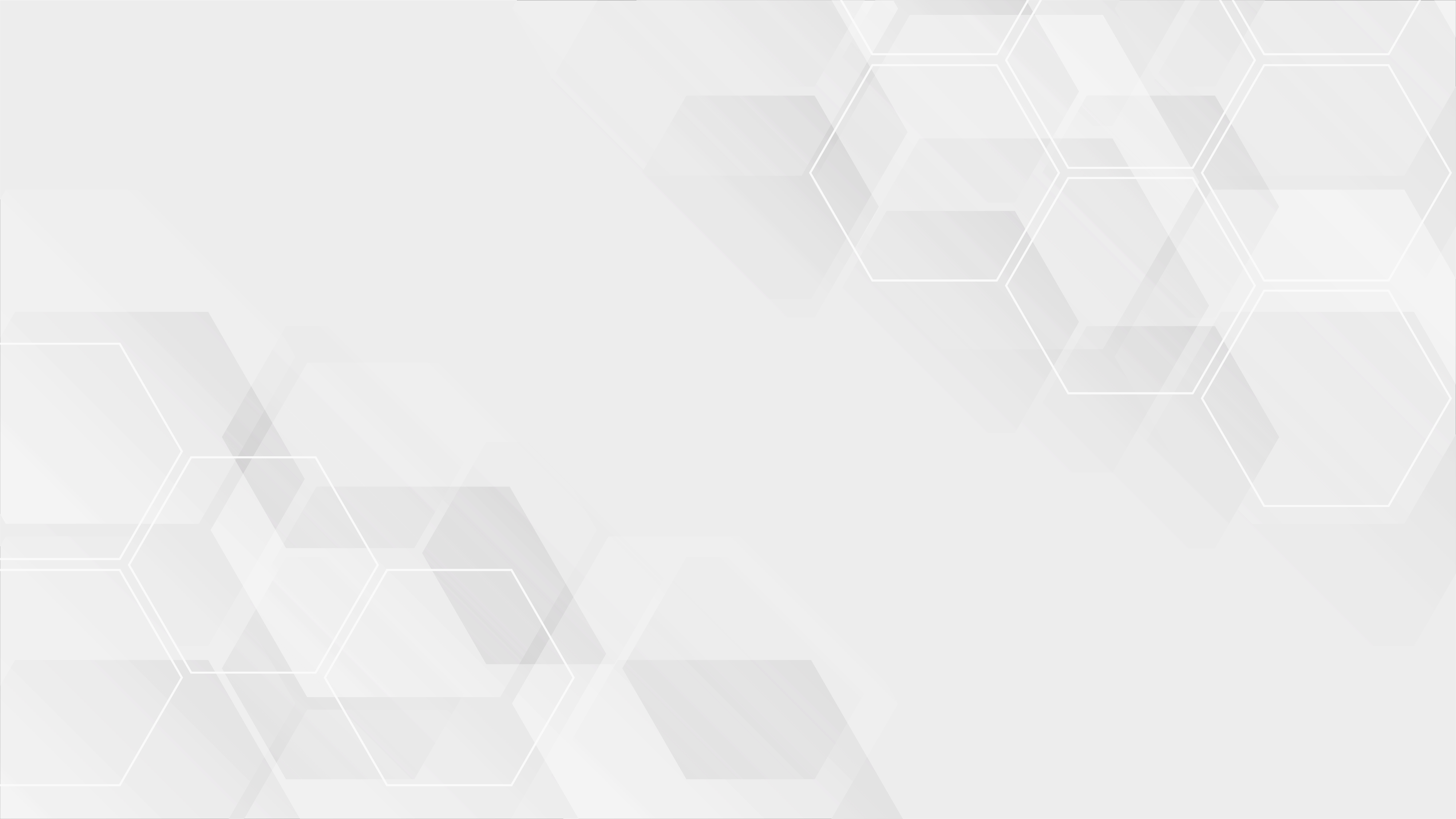 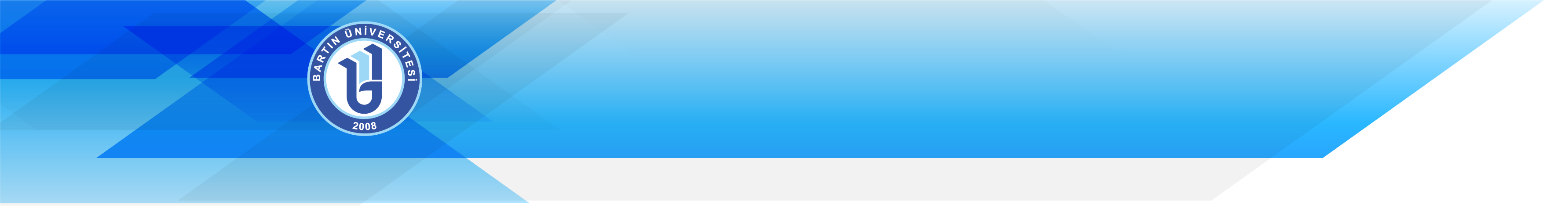 SAYILARLA BARTIN ÜNİVERSİTESİ
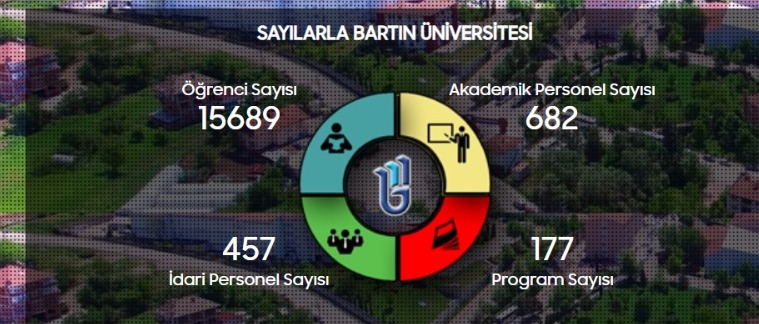 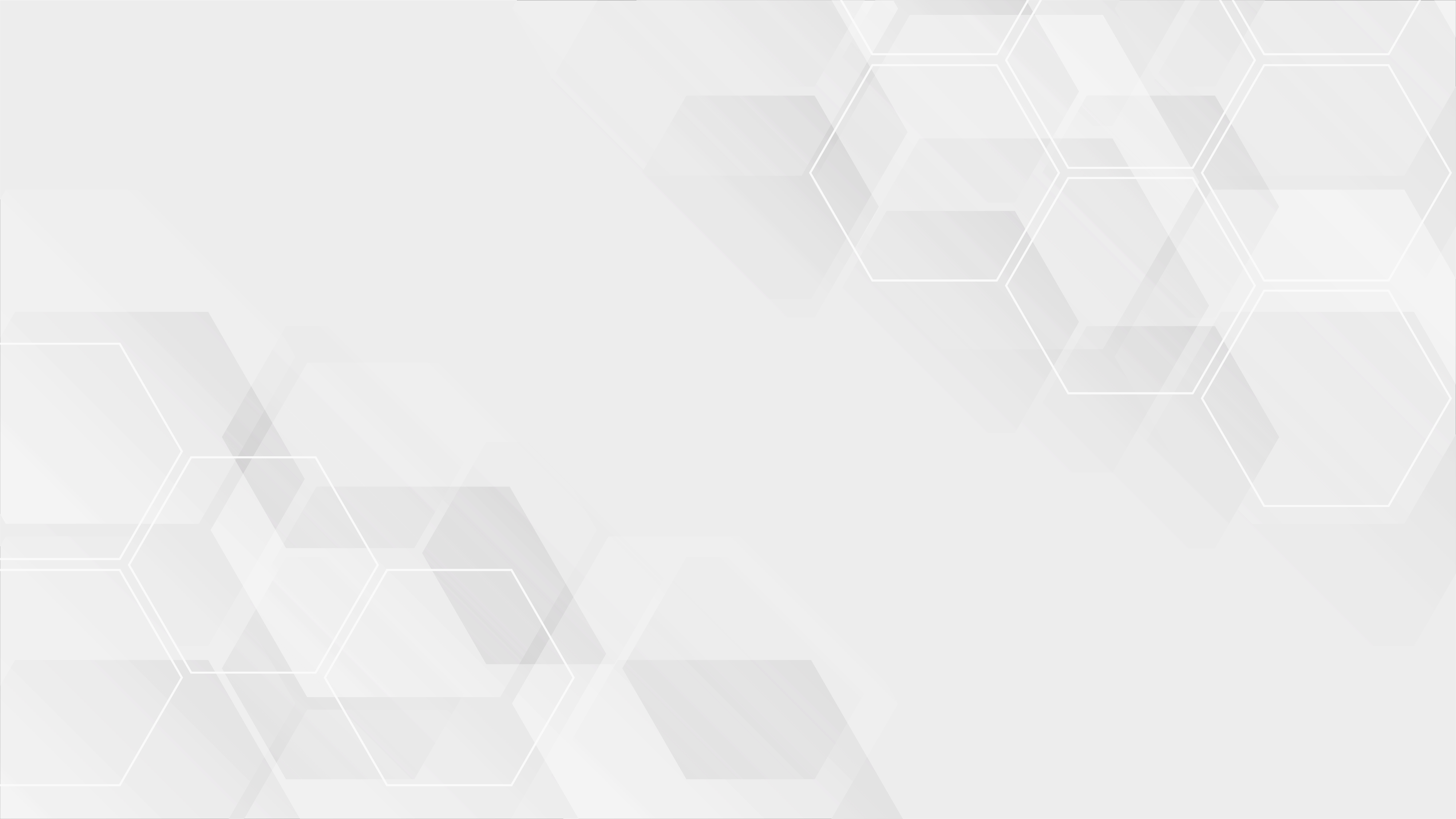 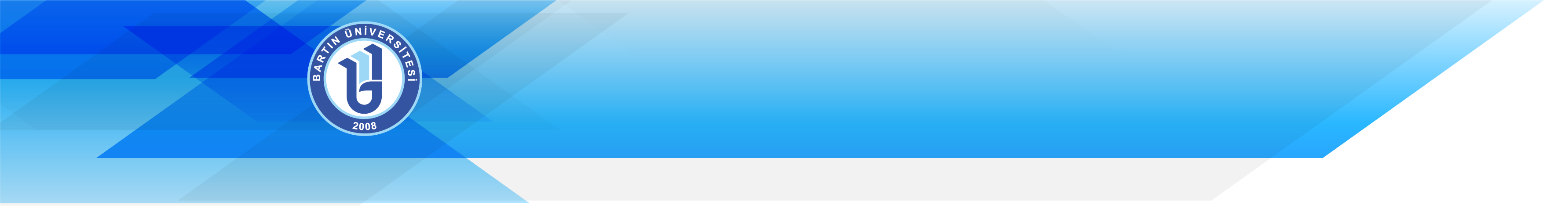 ULUSLARARASI ÖĞRENCİ SAYILARI
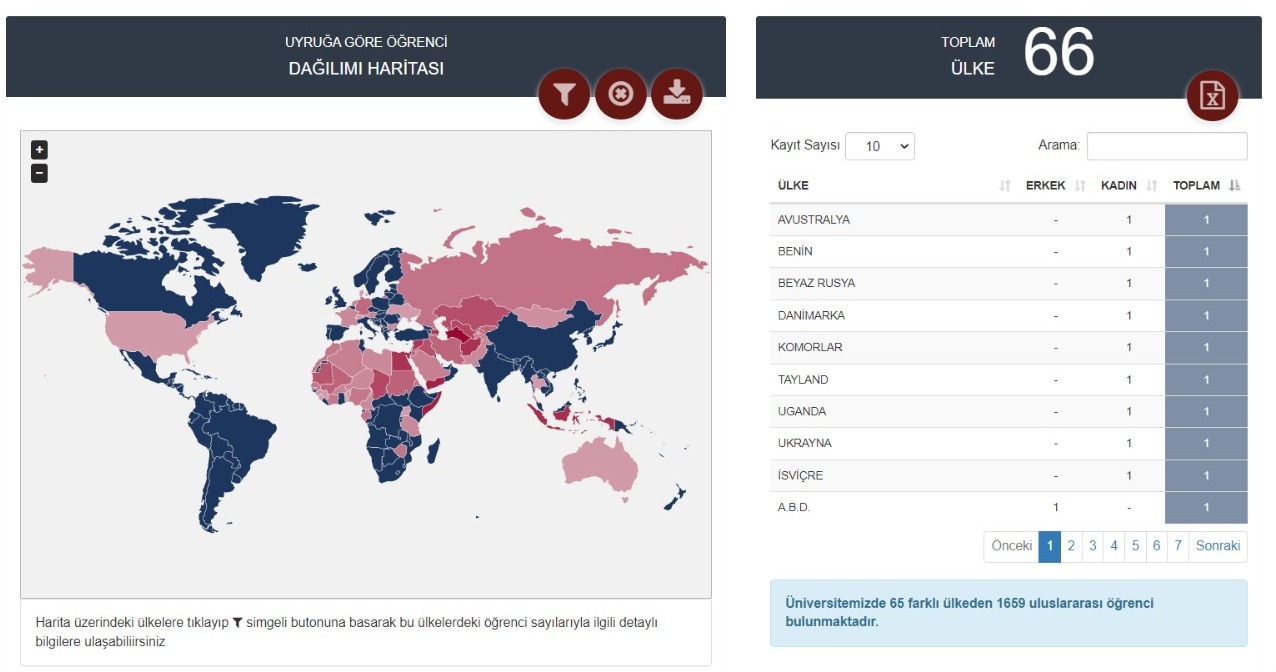 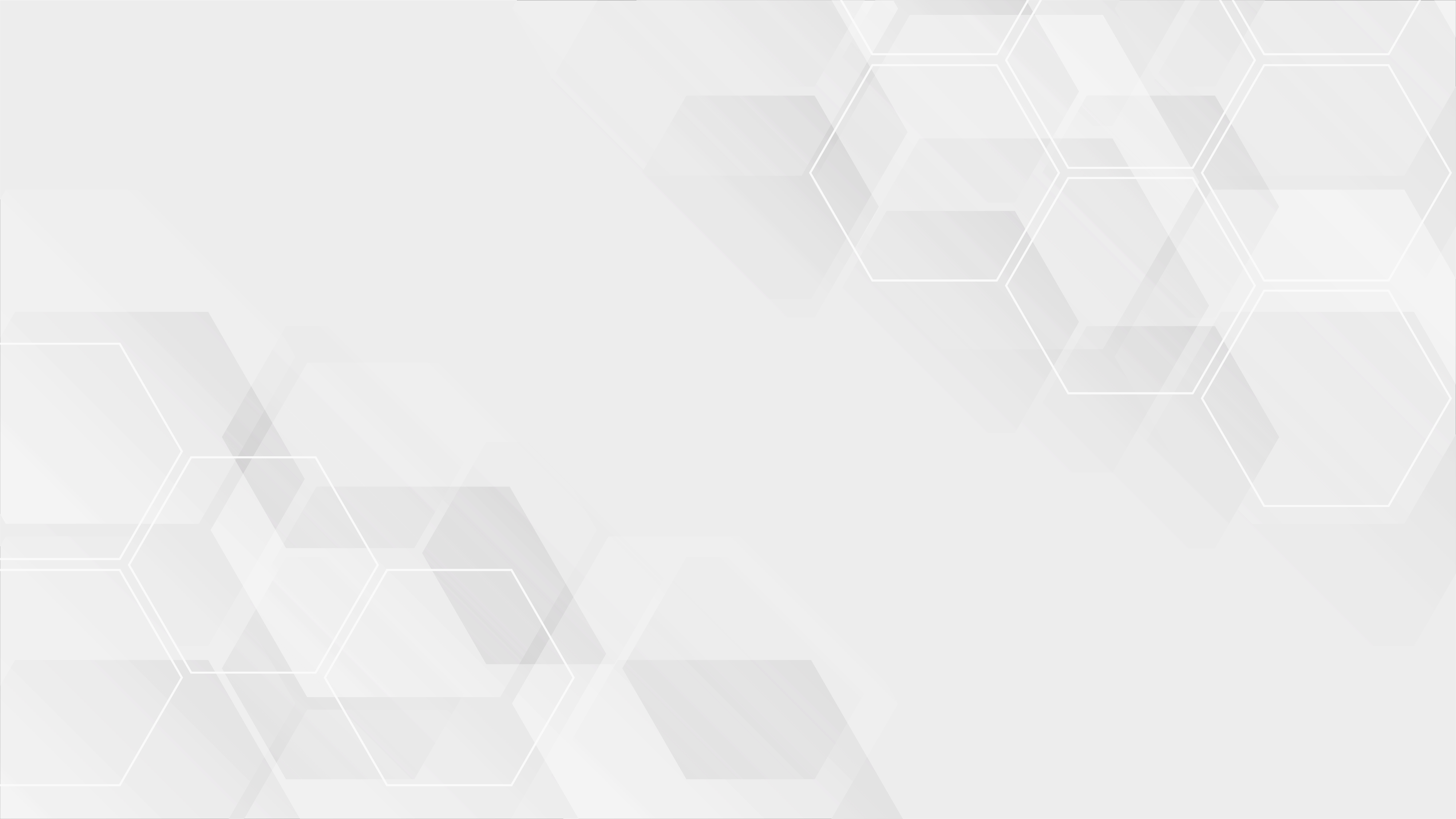 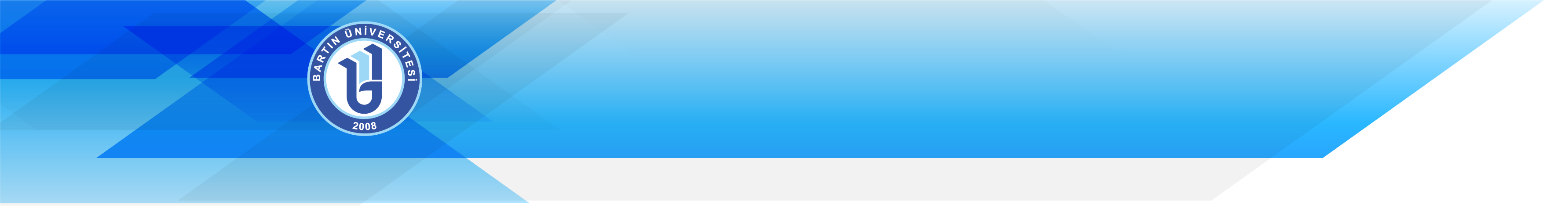 AKILLI LOJİSTİK, BÜTÜNLEŞİK BÖLGE UYGULAMALARI
Yükseköğretim Kurulu (YÖK) tarafından ‘Bölgesel Kalkınma Odaklı Misyon Farklılaşması ve İhtisaslaşma Projesi’ kapsamında ‘Akıllı Lojistik ve Bütünleşik Bölge Uygulamaları’ alanında Üniversitemiz ihtisaslaşmaya hak kazandı.
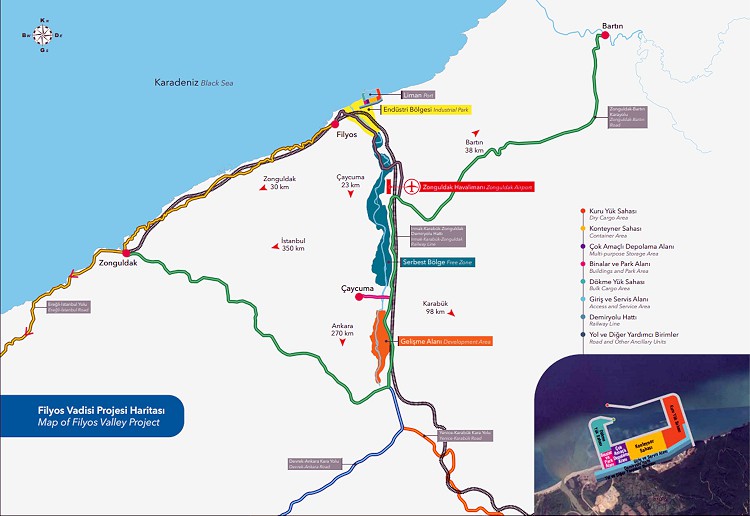 Sultan Abdülhamit döneminde hazırlanan ''Anadolu'da Genel Üretim Raporu''nda Filyos'ta denizden açılacak kanallar vasıtasıyla gemilerin Gökçebey ilçesine kadar girerek yükleme-boşaltma yapabileceği uluslararası bir ticaret ve sanayi alanı oluşturulması projesiyle kurulan yatırım hayali, havzanın 8 Eylül 2012'te Bakanlar Kurulu Kararı ile Karma Endüstri Bölgesi ilan edilmesiyle gerçeğe dönüştü.
Filyos Limanı ve geri sahasındaki endüstri tesisleri için geliştirilen ''Filyos Vadisi Projesi'', Türkiye'nin en büyük 5 yatırımı arasında yer alıyor.
Bünyesinde Filyos Endüstri Bölgesi, Filyos Serbest Bölgesi ve Serbest Bölge Gelişme Alanı'nı da barındıran projede Filyos Limanı'nın Türkiye'nin artan dış ticaretini karşılamak ve bölgesel bir aktarma merkezi olmasını sağlamak için planlanan yatırım olarak dikkati çekiyor.
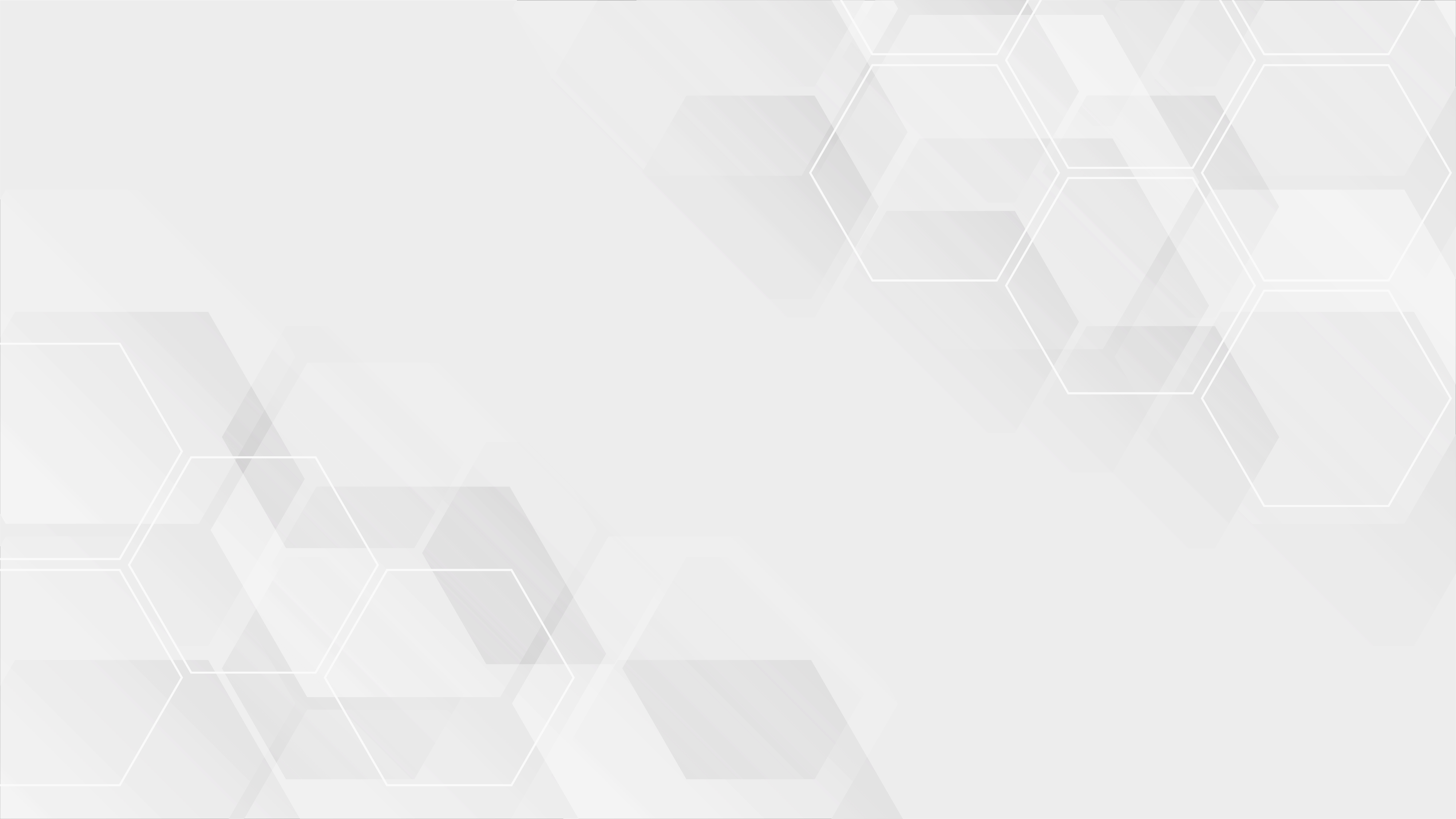 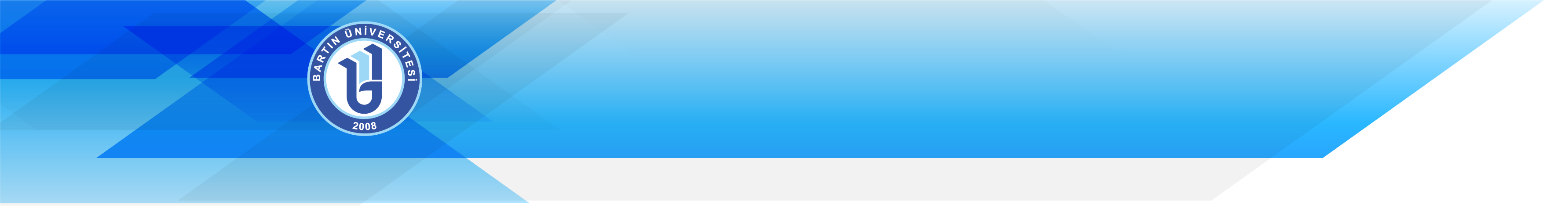 AKILLI LOJİSTİK, BÜTÜNLEŞİK BÖLGE UYGULAMALARI
Yükseköğretim Kurulu (YÖK) tarafından ‘Bölgesel Kalkınma Odaklı Misyon Farklılaşması ve İhtisaslaşma Projesi’ kapsamında ‘Akıllı Lojistik ve Bütünleşik Bölge Uygulamaları’ alanında Üniversitemiz ihtisaslaşmaya hak kazandı.
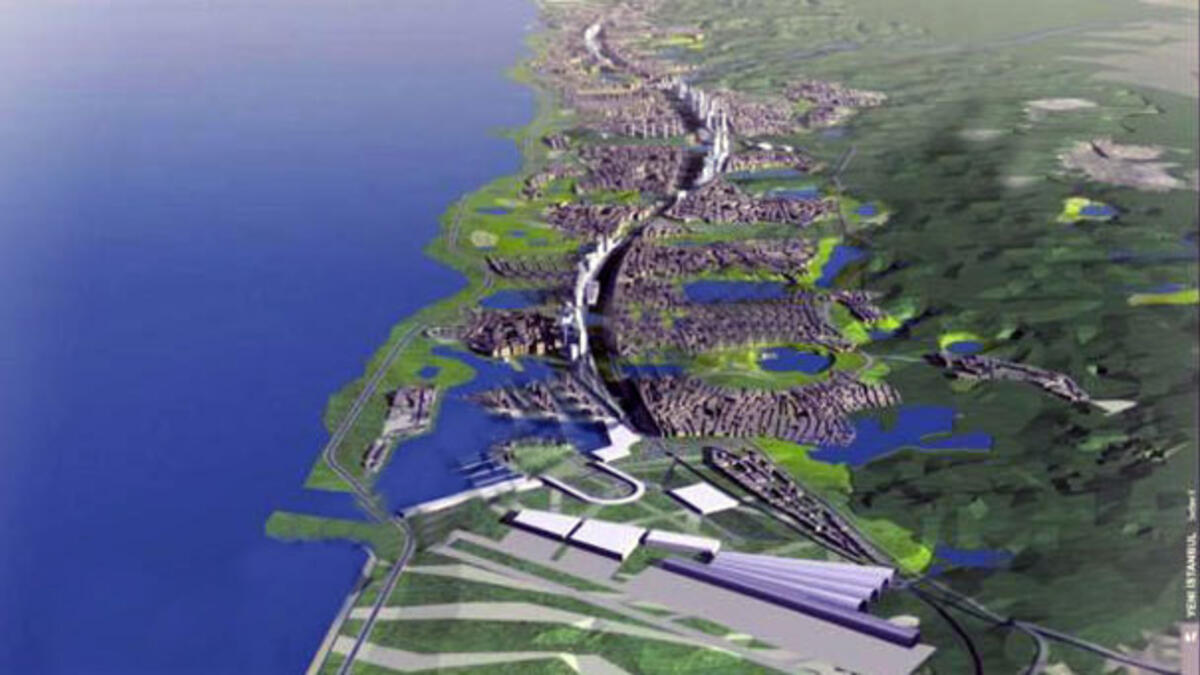 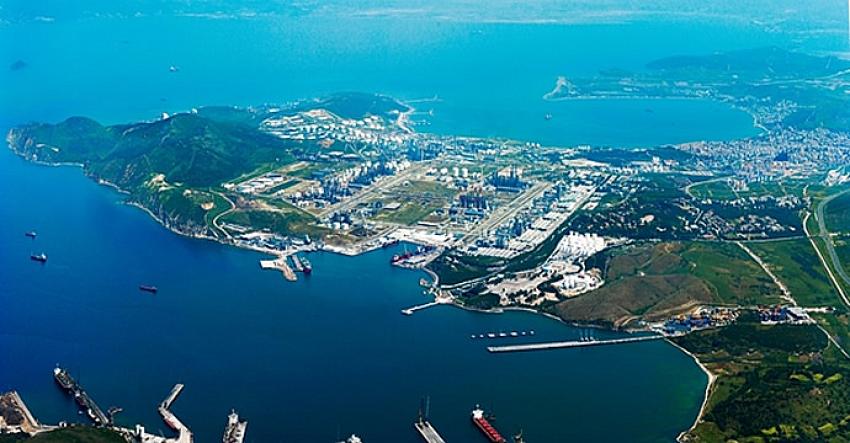 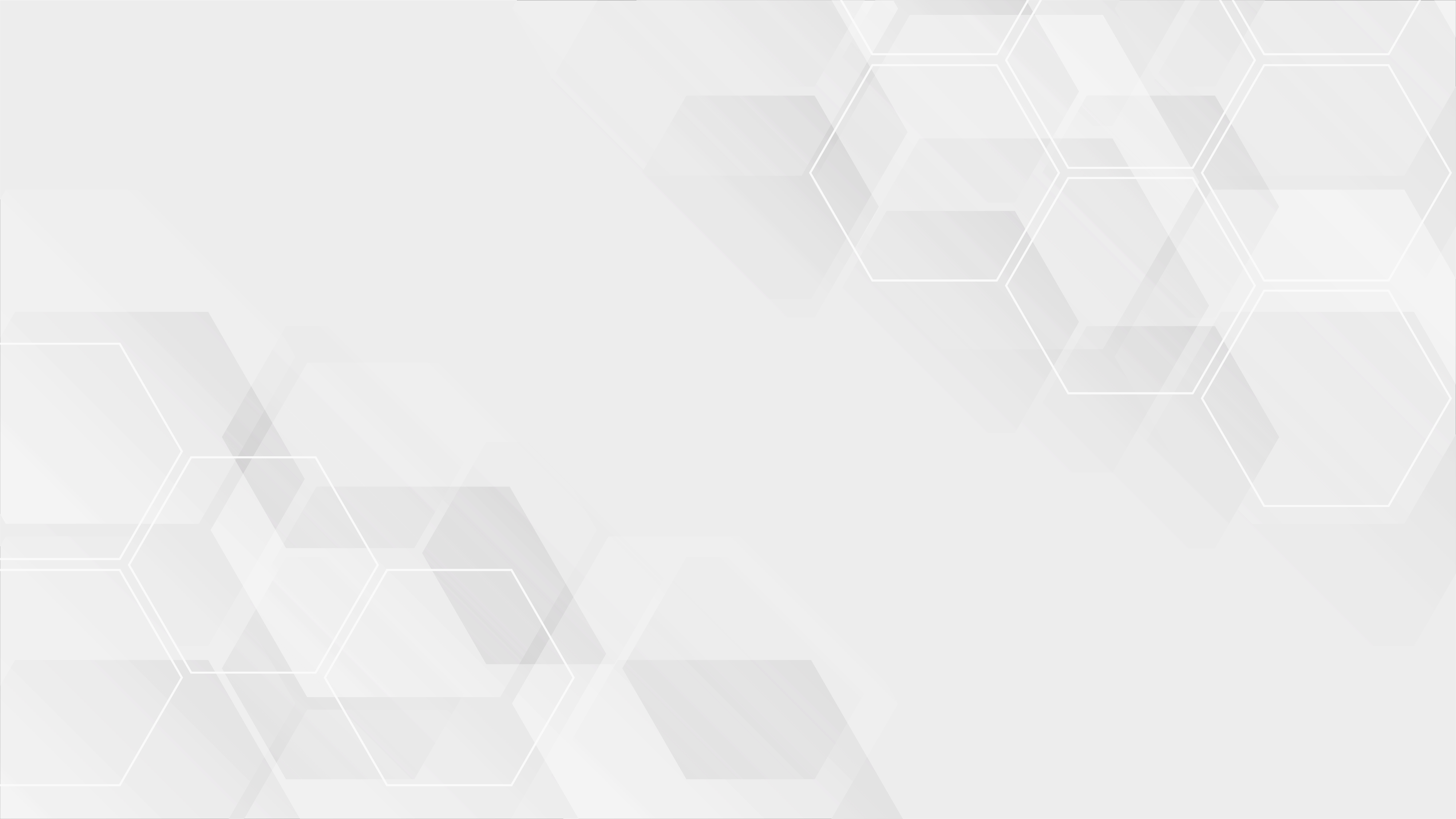 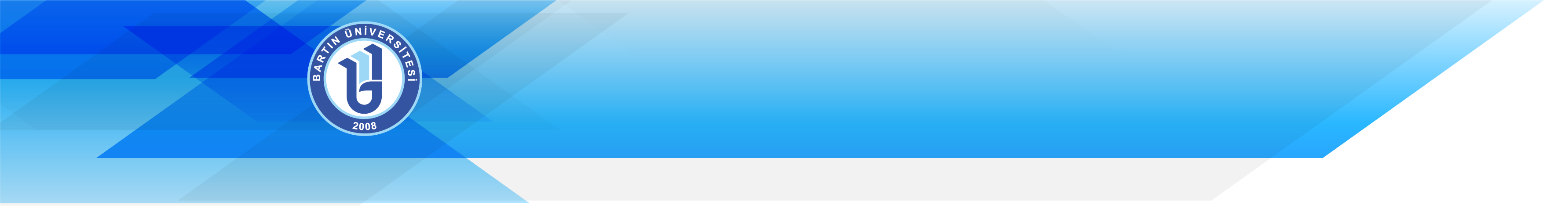 TEŞEKKÜRLER…